Tracking Mesoscale Gravity Waves in Moist Baroclinic Waves
Reported By JW
Group Meeting 07/19/2013
Outline
Overview of the identified mesoscale gravity waves
Overview of the preliminary result of gravity wave tracking
The tracking of WP3
Outline
Overview of the identified mesoscale gravity waves
Overview of Identified Mesoscale Gravity Waves
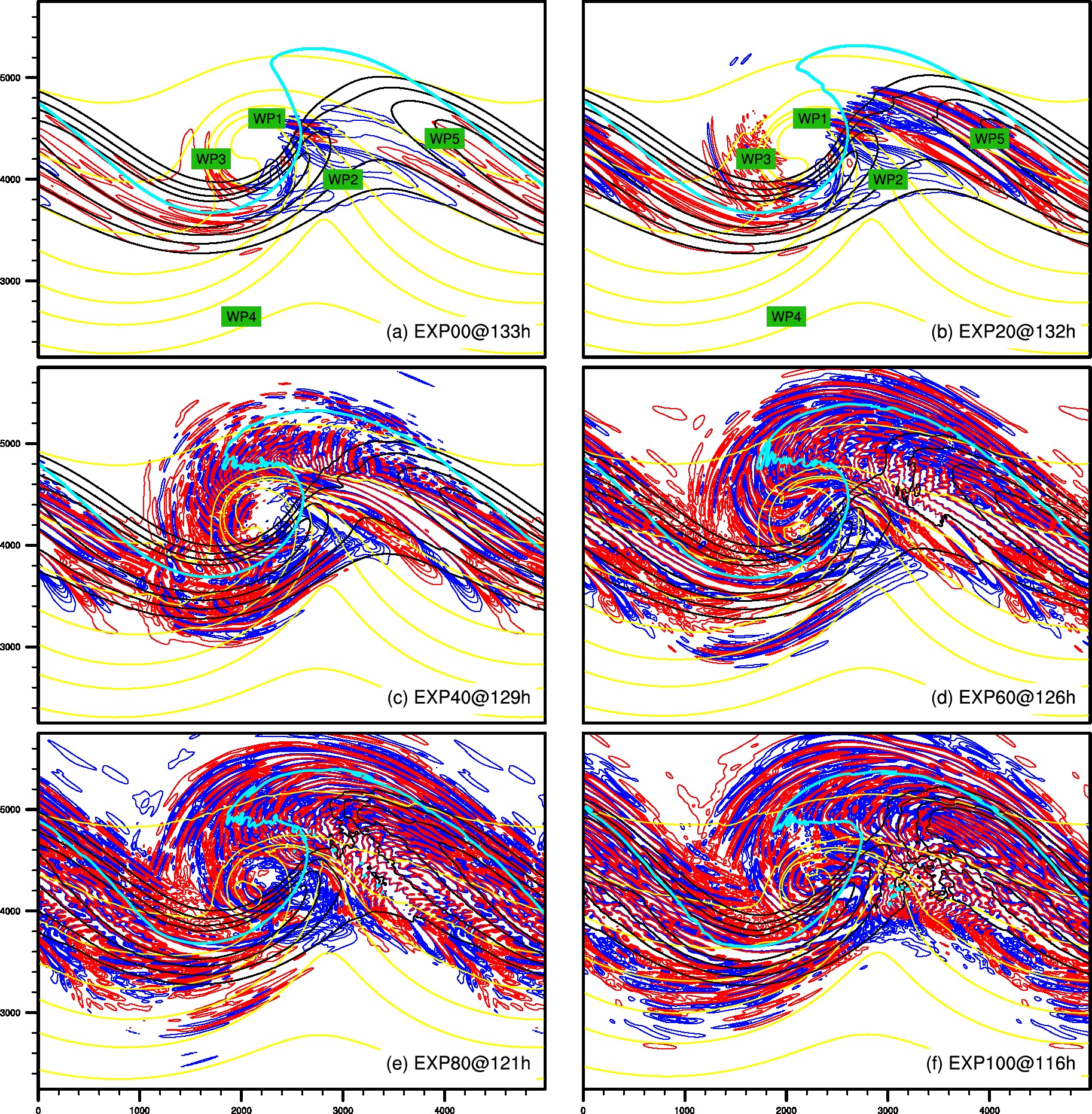 (a) EXP00132h
Figure. Simulated 1-km temperature (yellow lines), 8-km horizontal wind (black lines), and 12-km horizontal divergence (blue lines, positive; red lines, negative) in (a) EXP00 at 132 h, (b) EXP20 at 132 h. The turquoise lines denote the 7-km dynamic tropopause where potential vorticity equals 1.5 PVU.
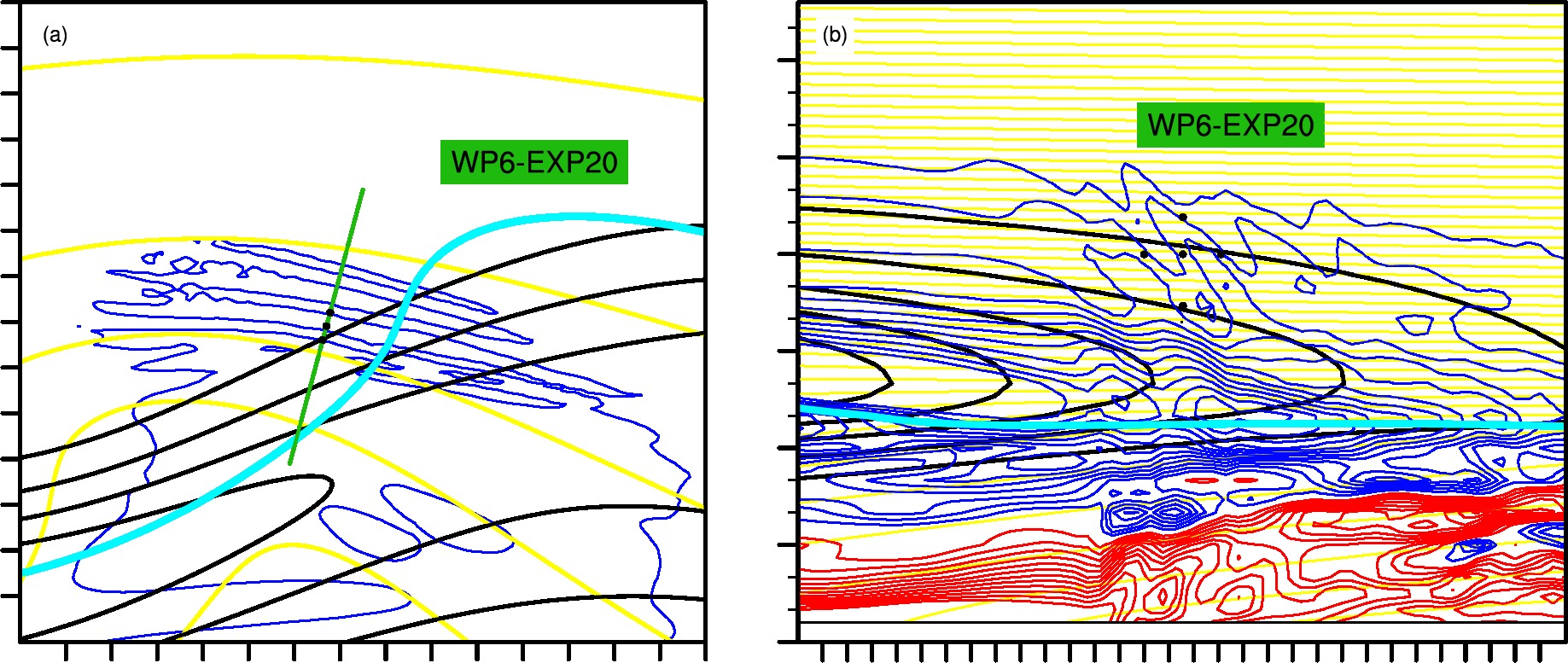 Overview of Identified Mesoscale Gravity Waves
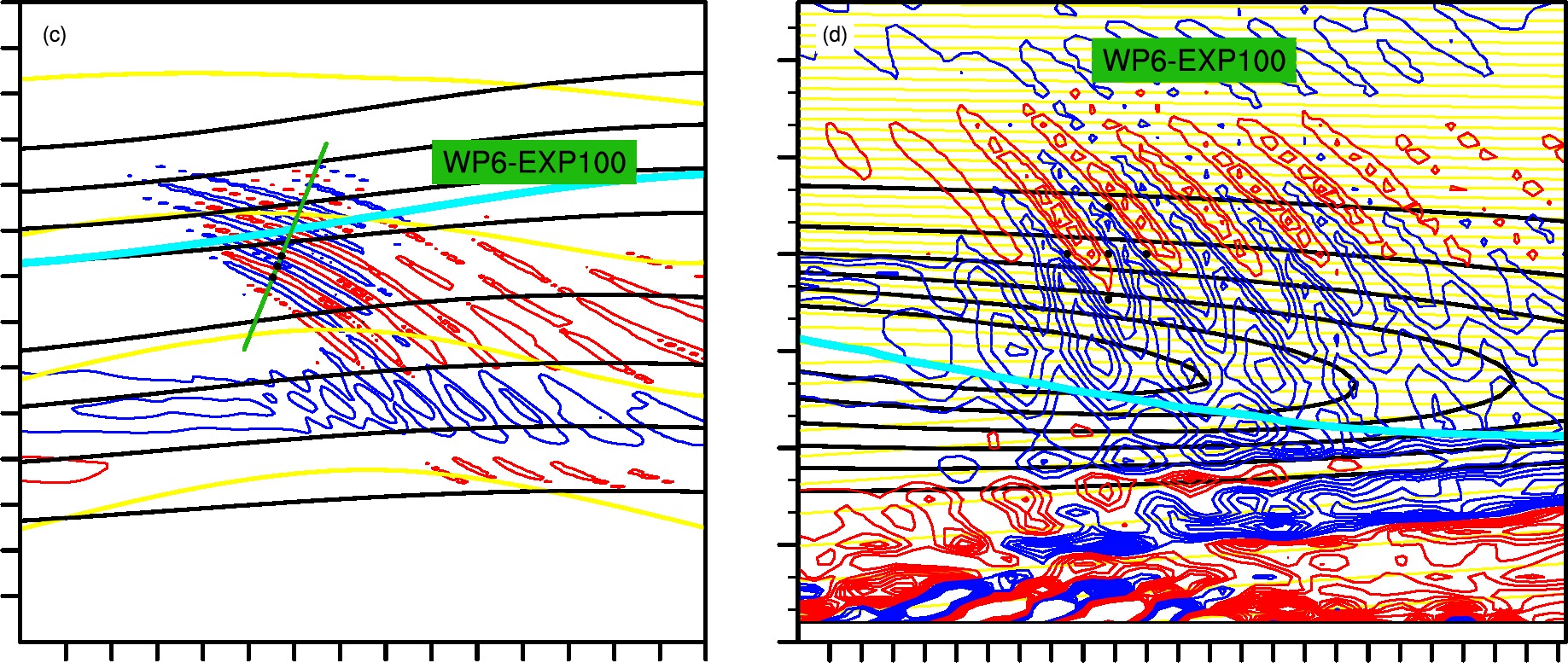 Figure. The Horizontal View and Vertical Cross Section of WP6 in EXP20 and EXP100.
Overview of Identified Mesoscale Gravity Waves
Summary for This Part

1) List of Wave Packet (WP) in EXP00:
WP1-EXP00, WP2-EXP00, WP3-EXP00, WP4-EXP00, WP5s-EXP00, WP5n-EXP00

2) List of WP in EXP20:
WP1-EXP20, WP2-EXP20, WP3a-EXP20, WP3b-EXP20, WP4-EXP20, WP5s-EXP20, WP5n-EXP20, WP6-EXP20

3) List of WP in EXP100:
WP6-EXP100, and more

4) All the above-mentioned WP are tested in a gravity wave tracing model
Outline
Overview of the identified mesoscale gravity waves
Overview of the preliminary result of gravity wave tracking
Overview of Gravity Wave Tracking
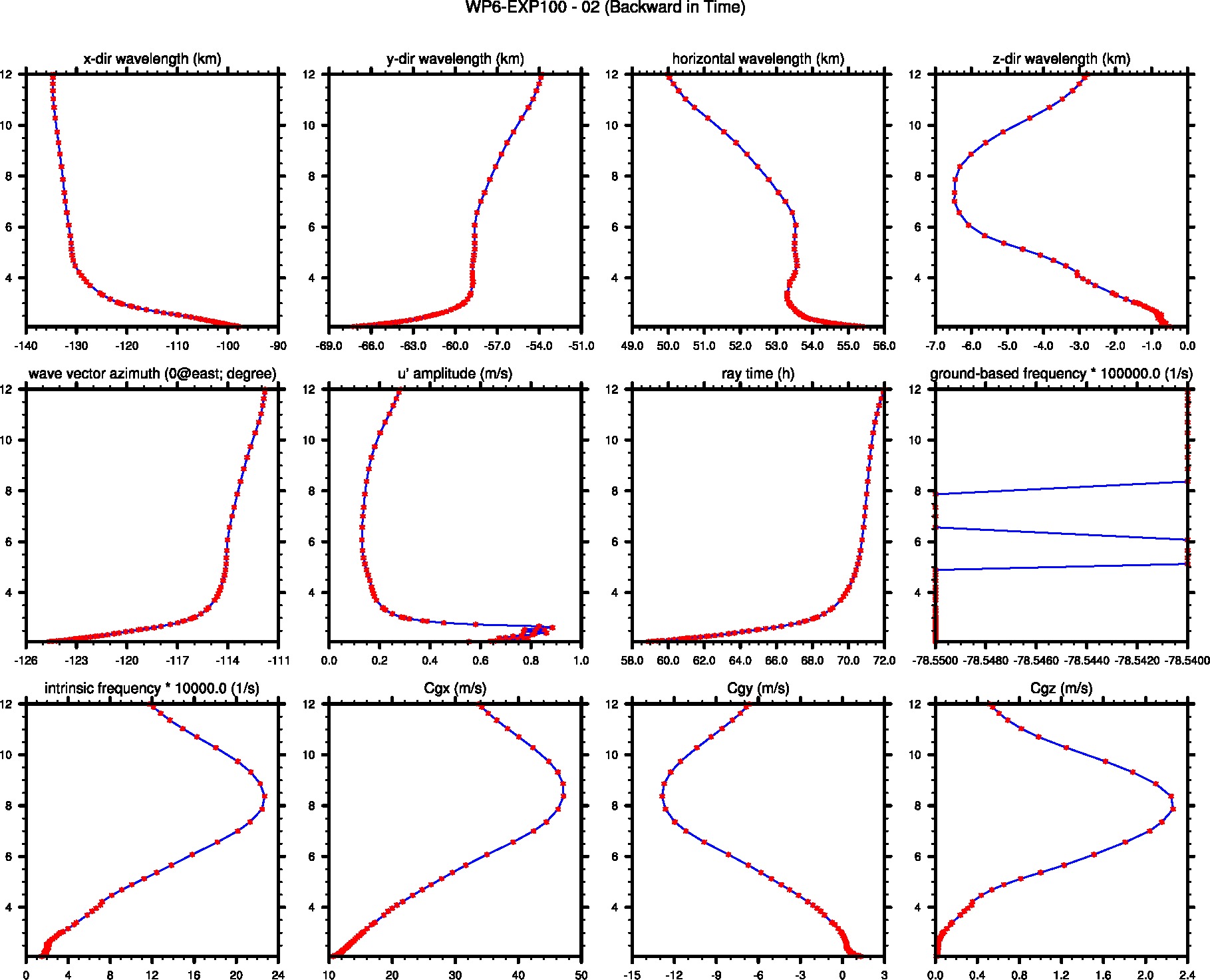 Overview of Gravity Wave Tracking – Initial Condition of Wave Parameters
Location (x,y,z); dt, t_0
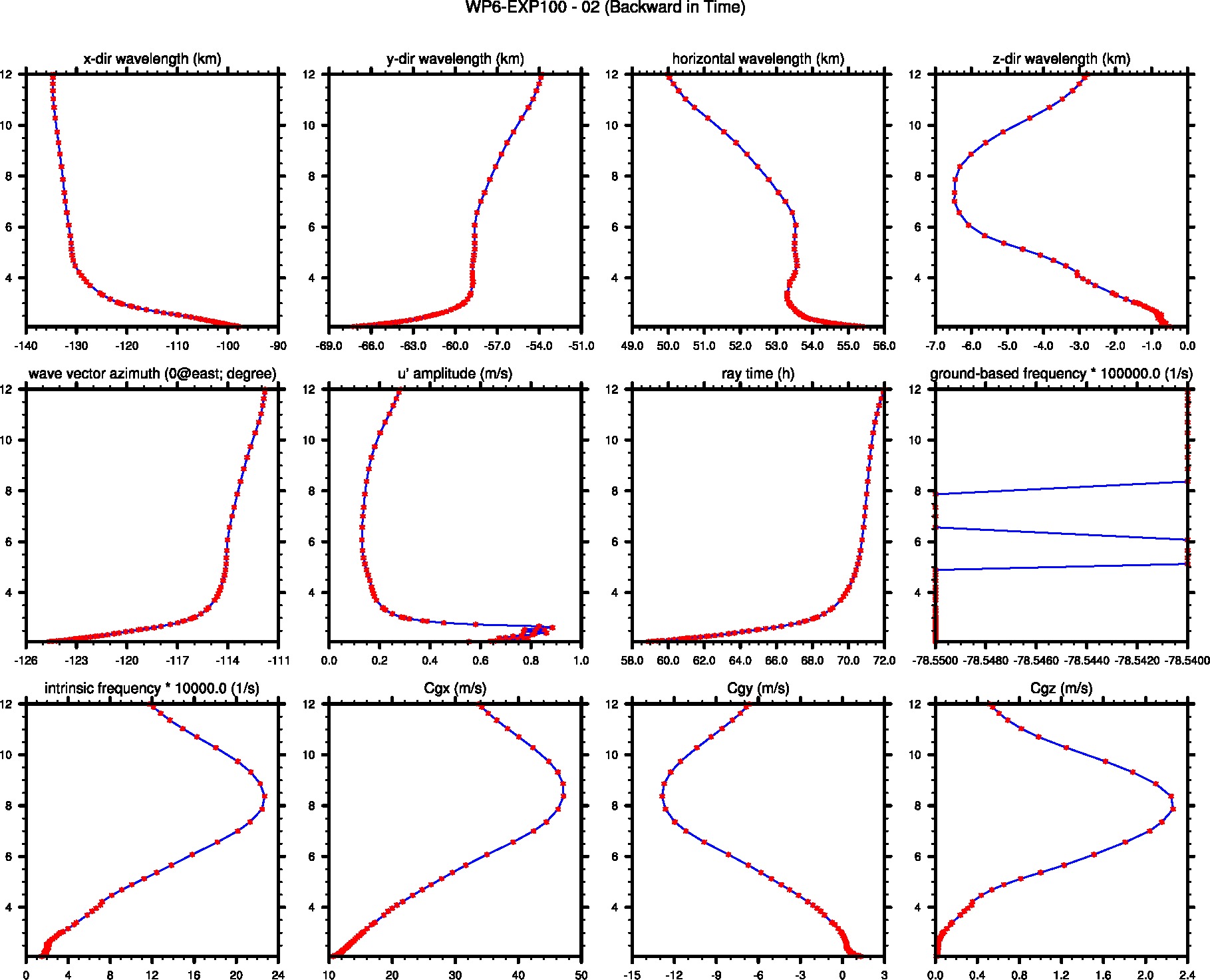 Overview of Gravity Wave Tracking – Parameters that will be compared with WRF
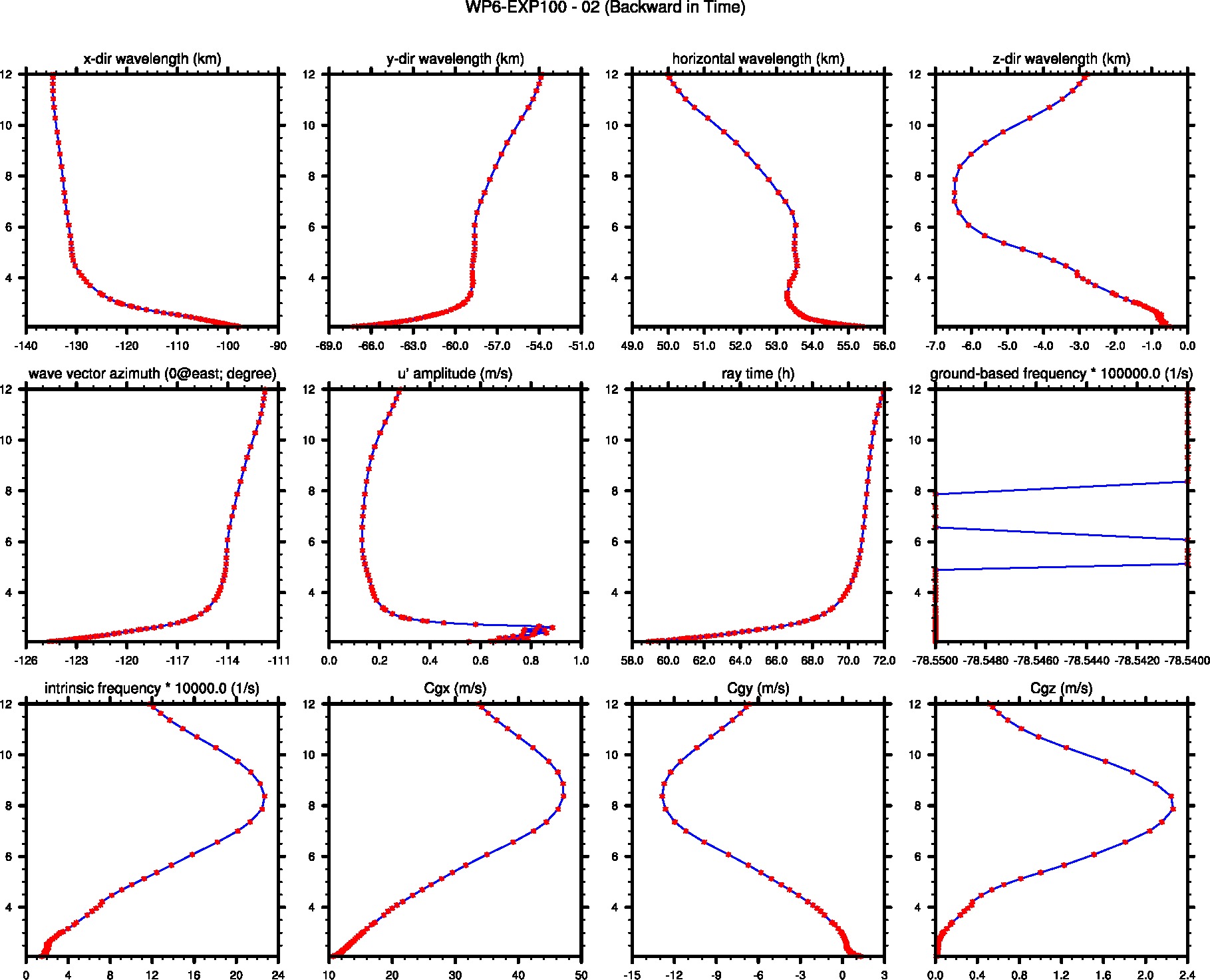 Overview of Gravity Wave Tracking
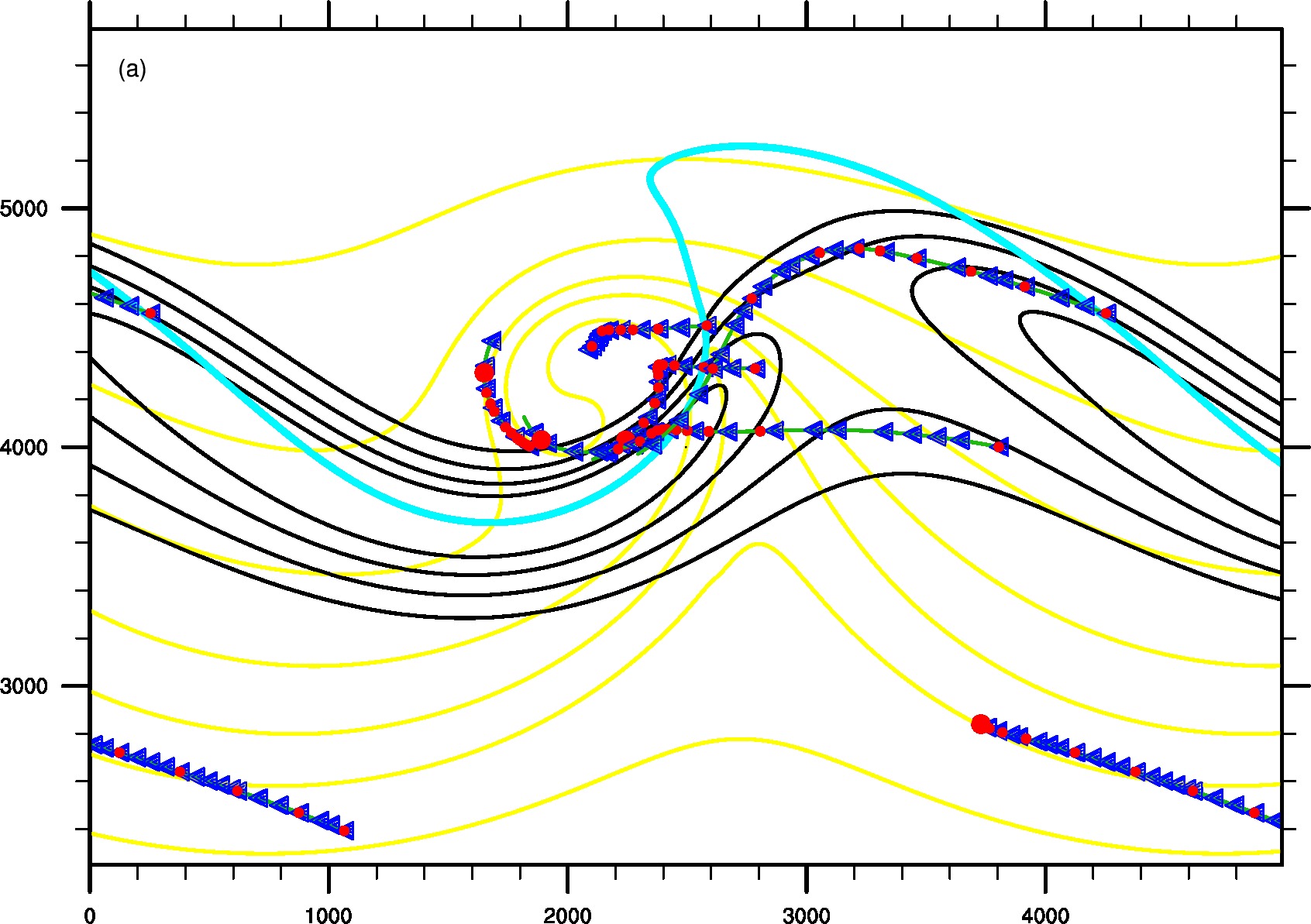 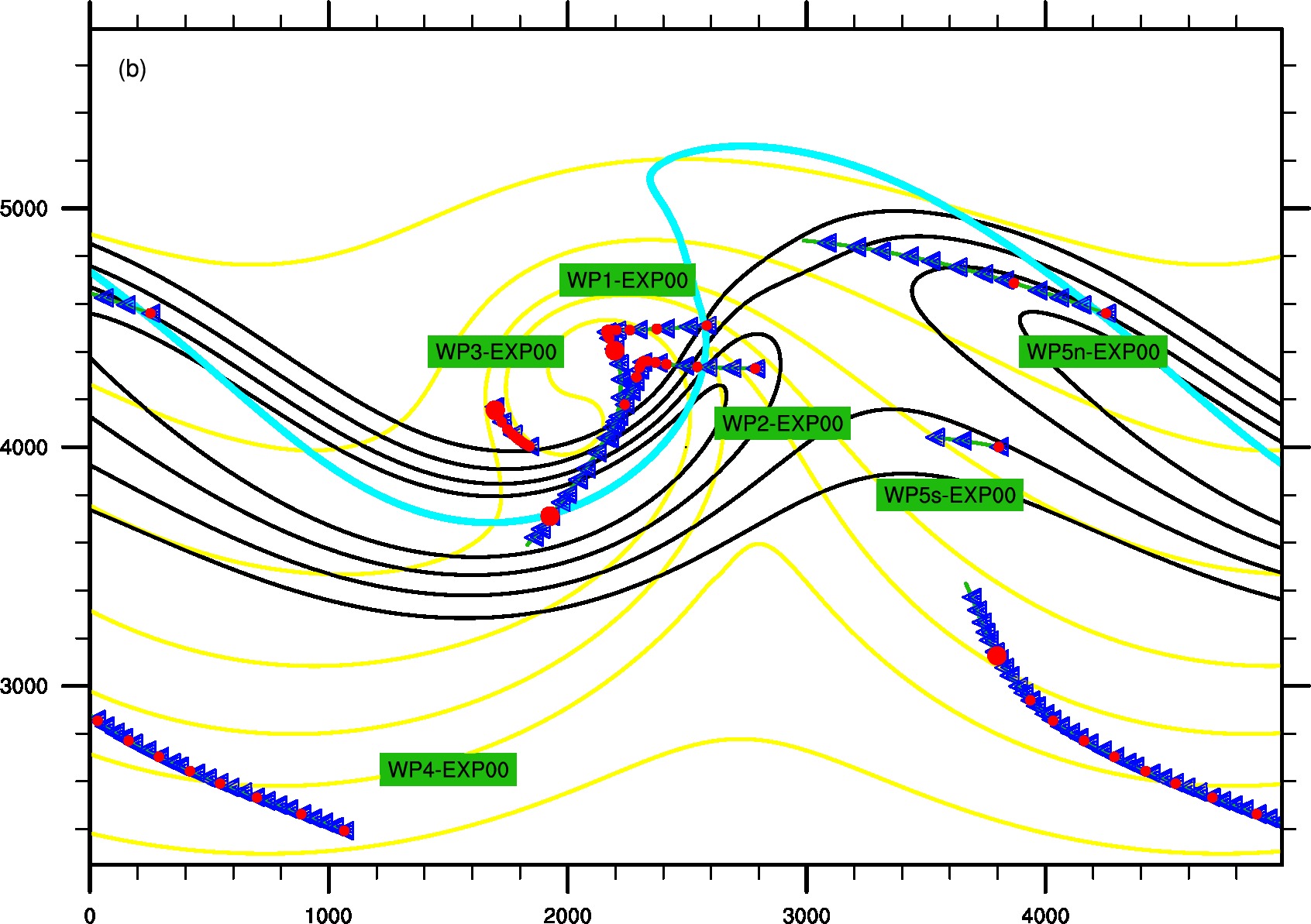 3D data at 132 h in EXP00
4D data in EXP00
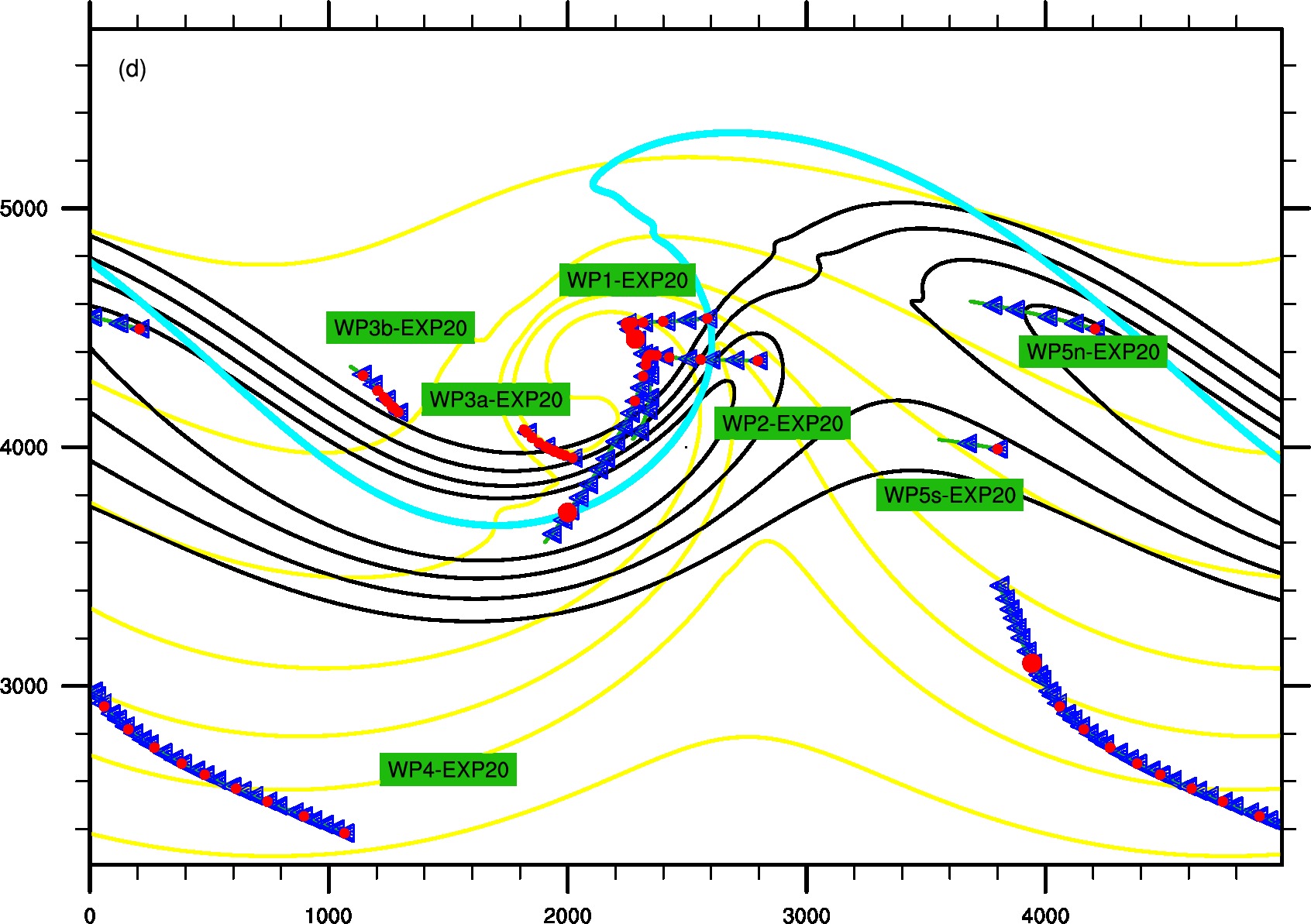 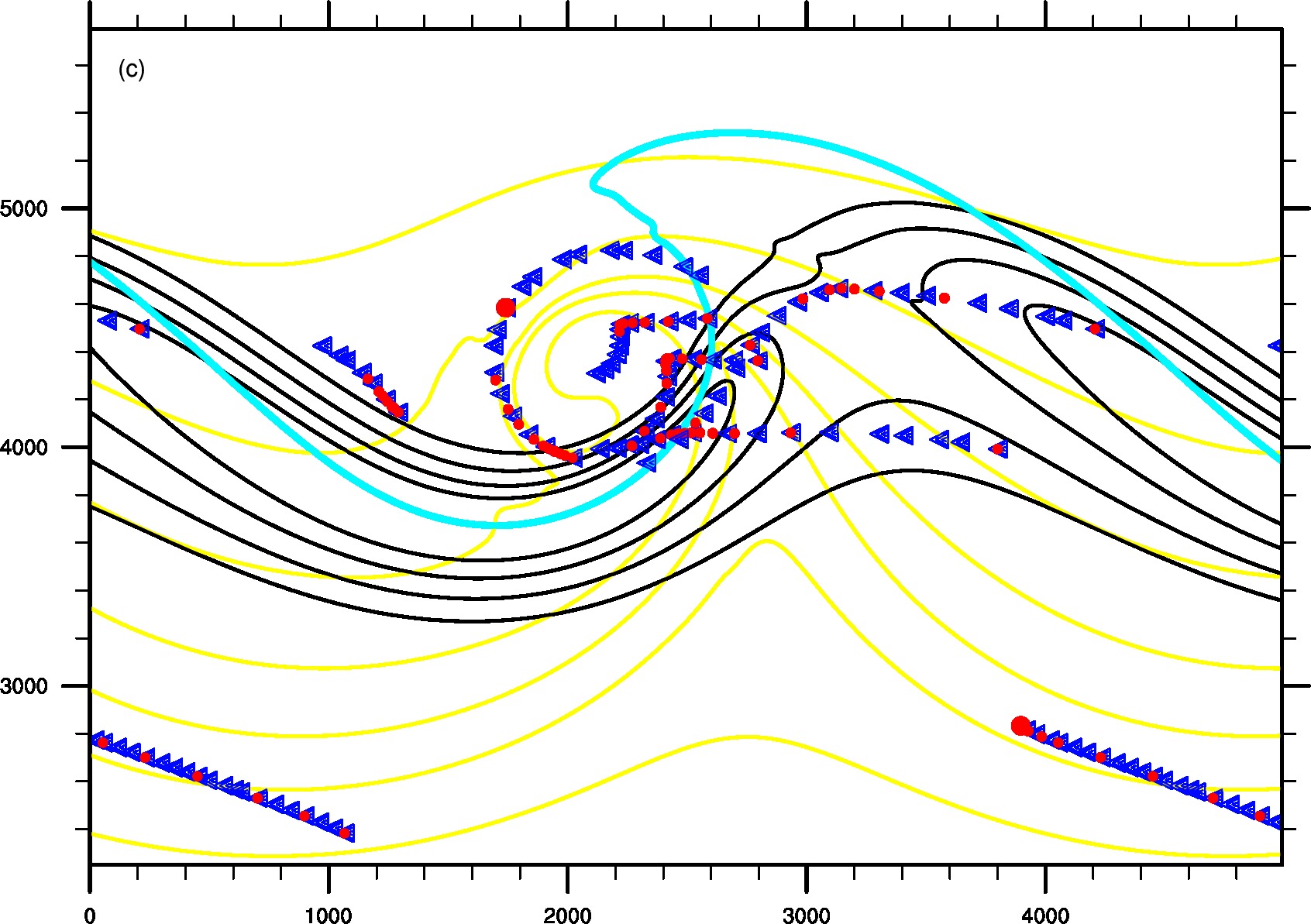 4D data in EXP20
3D data at 132 h in EXP20
WP1-EXP00 --- 3D DATA
Red Circles represent every 1 km; Blue Triangles represent every 1 hr
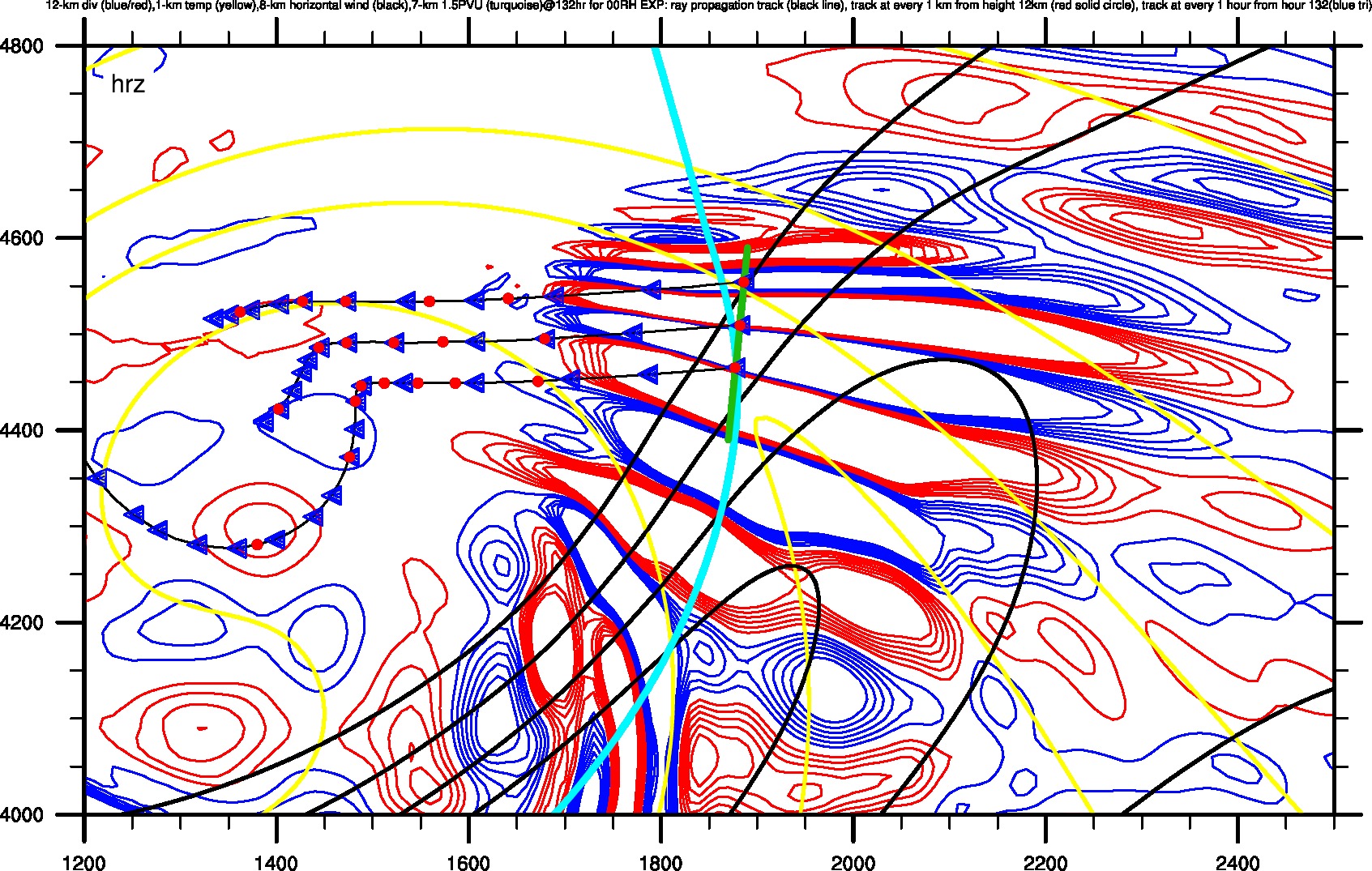 WP1-EXP00 --- 4D DATA
Red Circles represent every 1 km; Blue Triangles represent every 1 hr
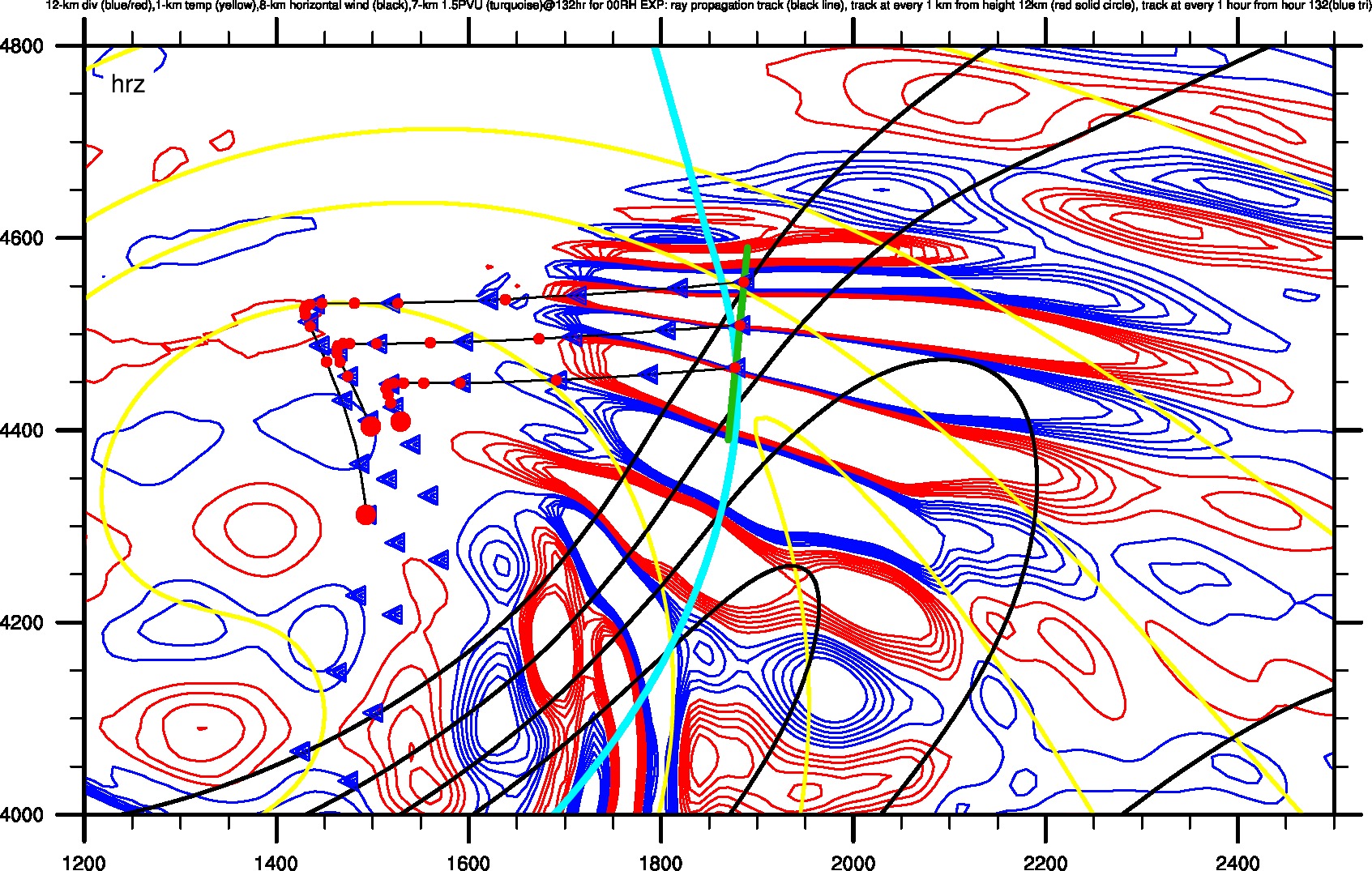 WP2-EXP00 --- 3D DATA
Red Circles represent every 1 km; Blue Triangles represent every 1 hr
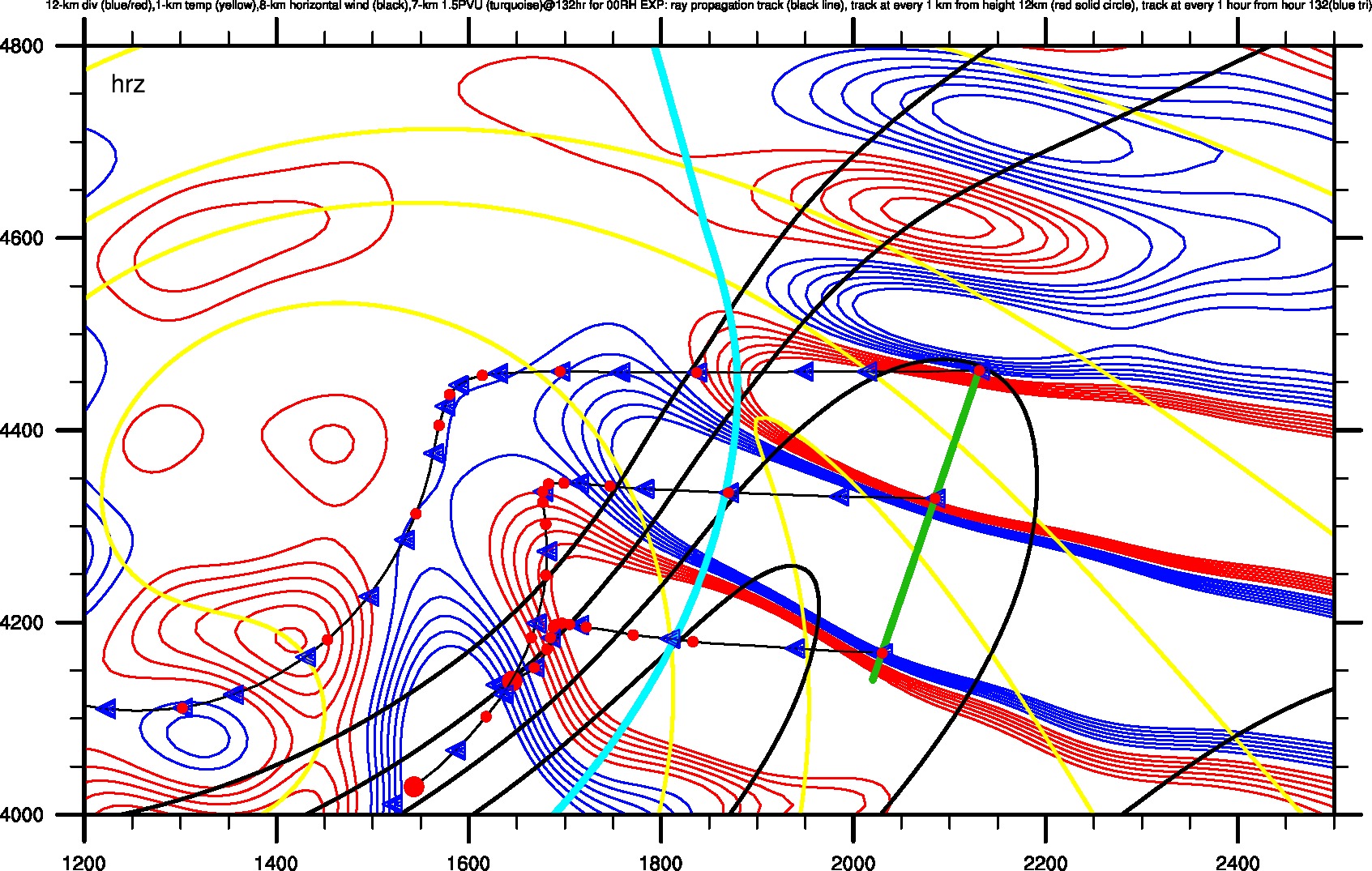 WP2-EXP00 --- 4D DATA
Red Circles represent every 1 km; Blue Triangles represent every 1 hr
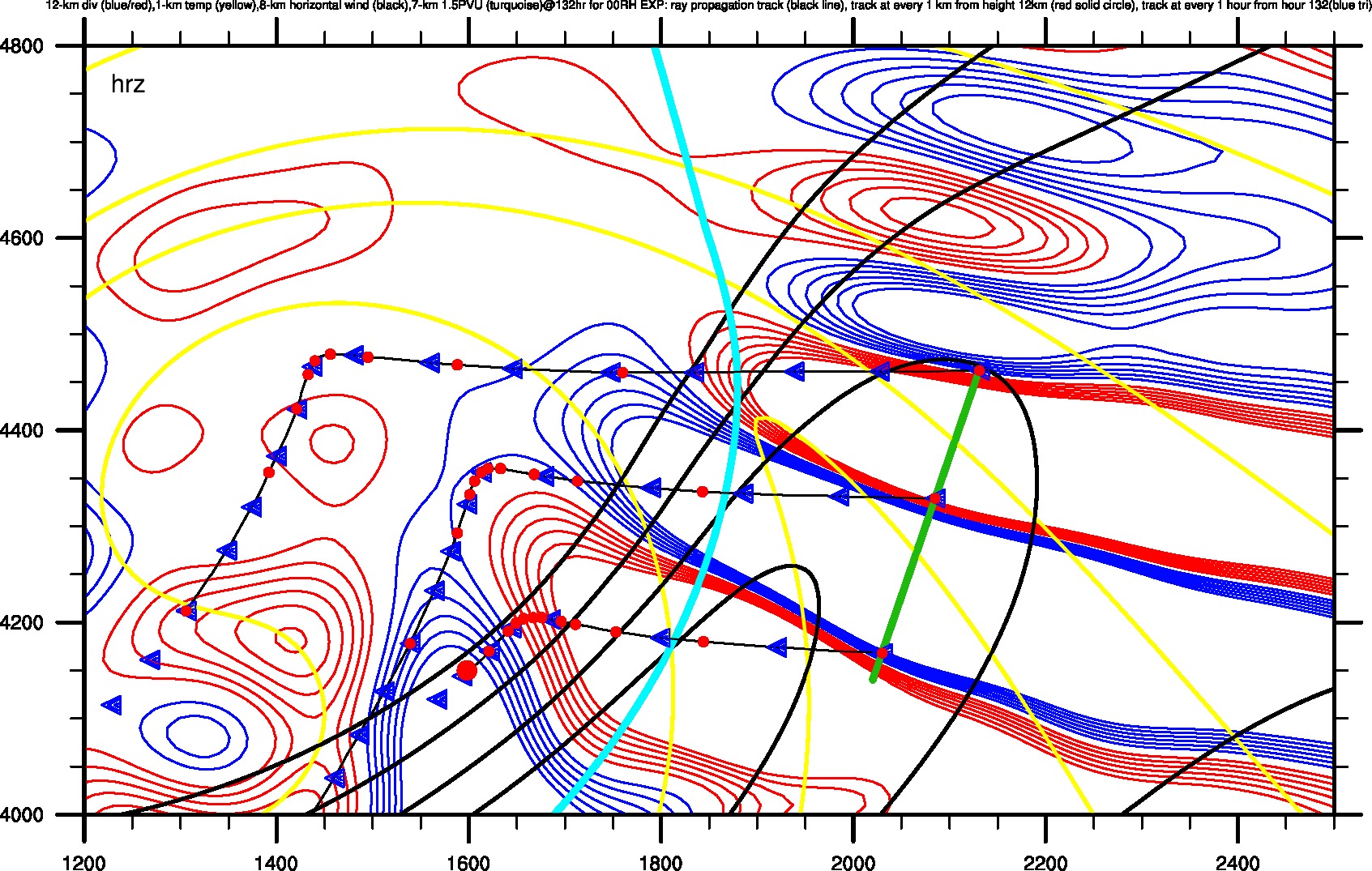 WP3-EXP00 --- 3D DATA
Red Circles represent every 1 km; Blue Triangles represent every 1 hr
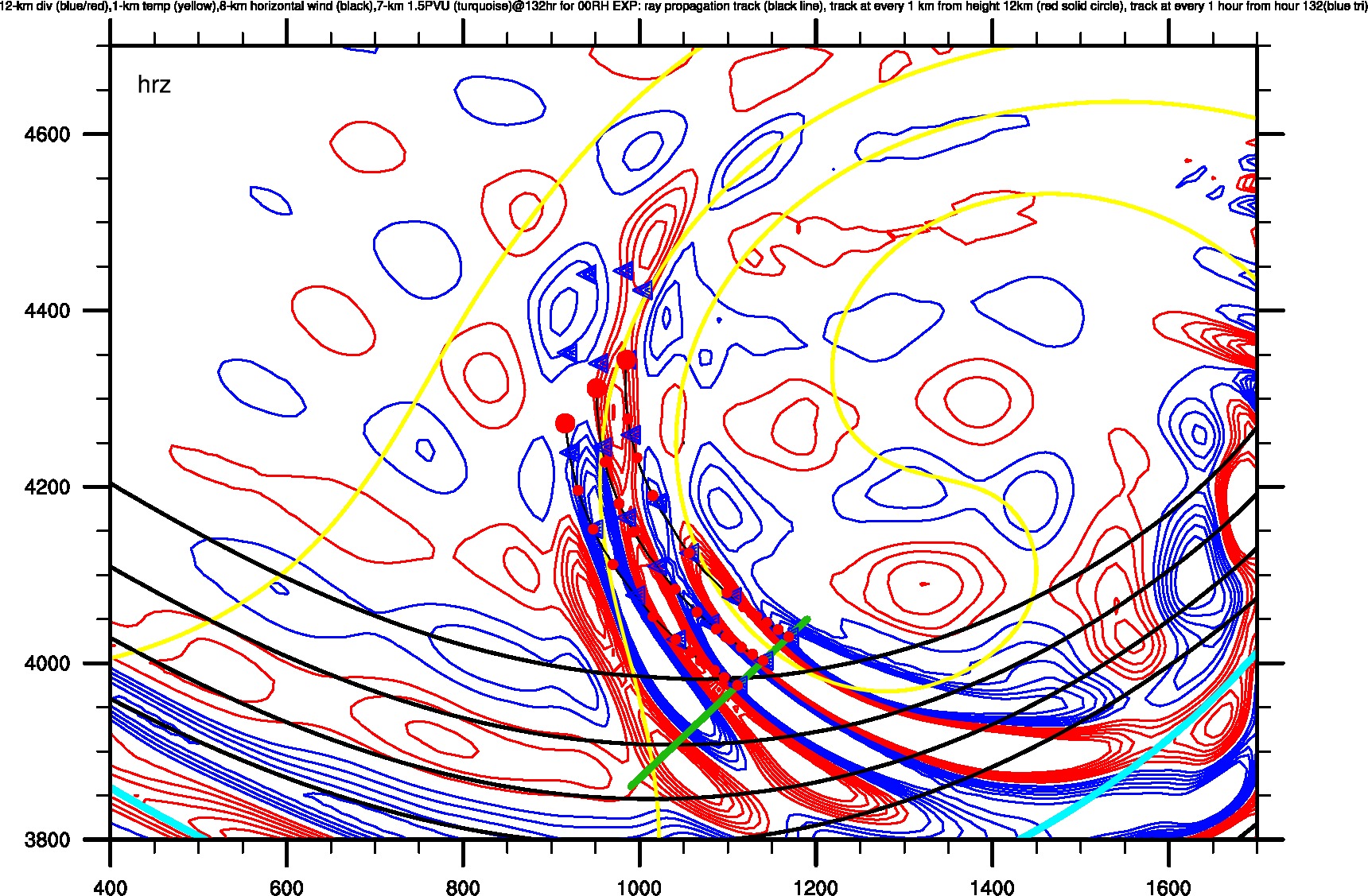 WP3-EXP00 --- 4D DATA
Red Circles represent every 1 km; Blue Triangles represent every 1 hr
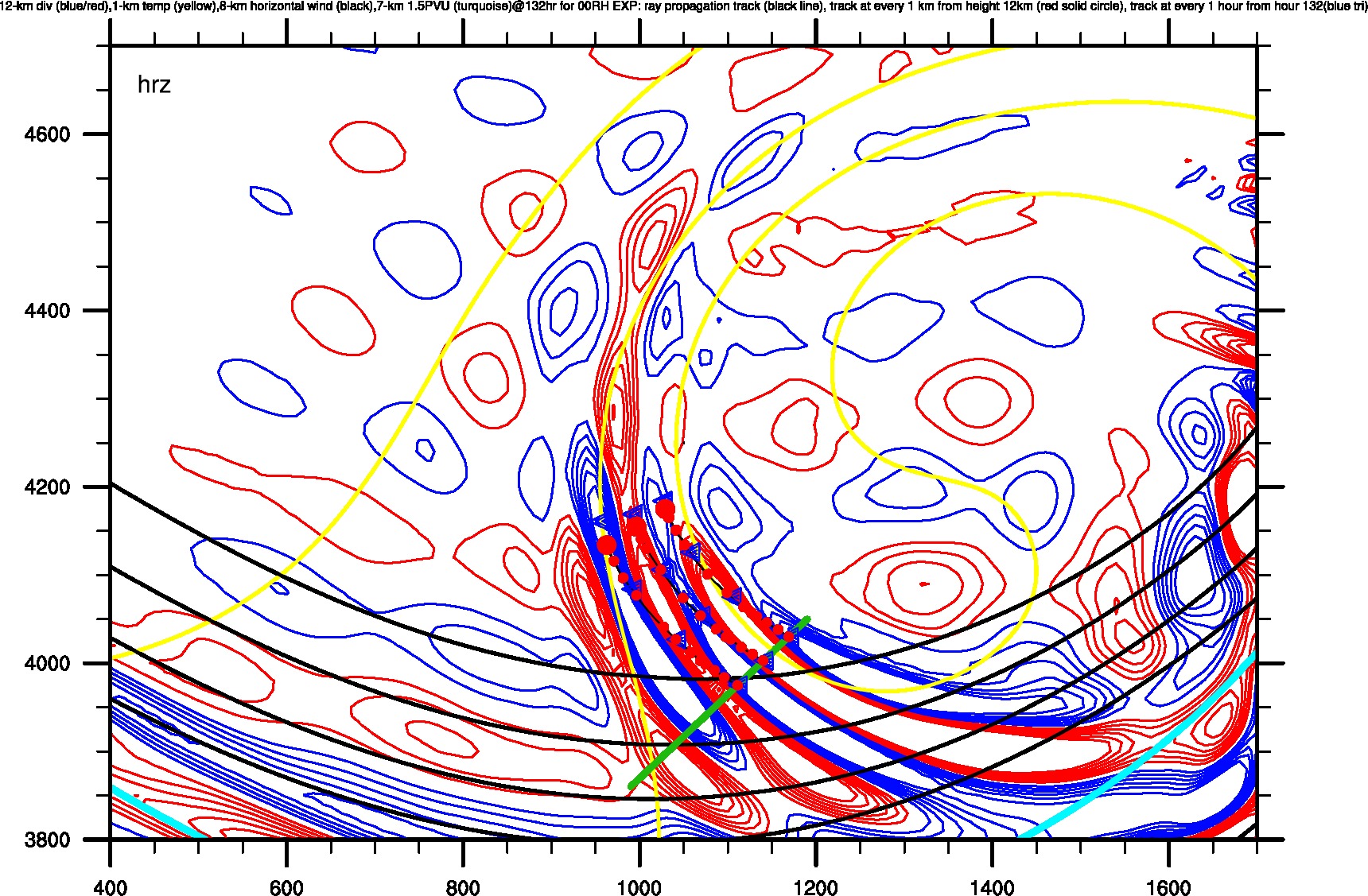 WP4-EXP00 --- 3D DATA
Red Circles represent every 1 km; Blue Triangles represent every 1 hr
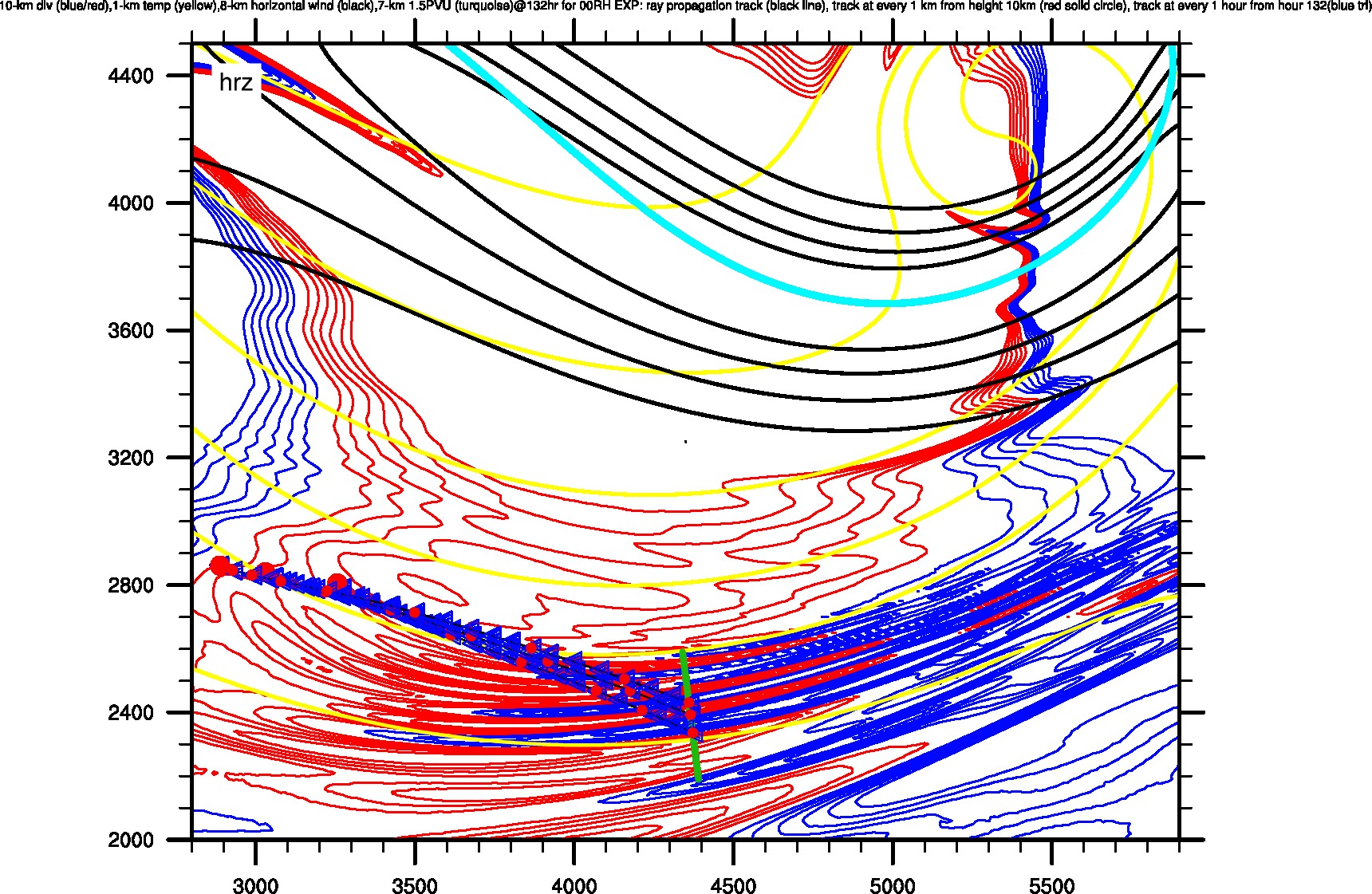 WP4-EXP00 --- 4D DATA
Red Circles represent every 1 km; Blue Triangles represent every 1 hr
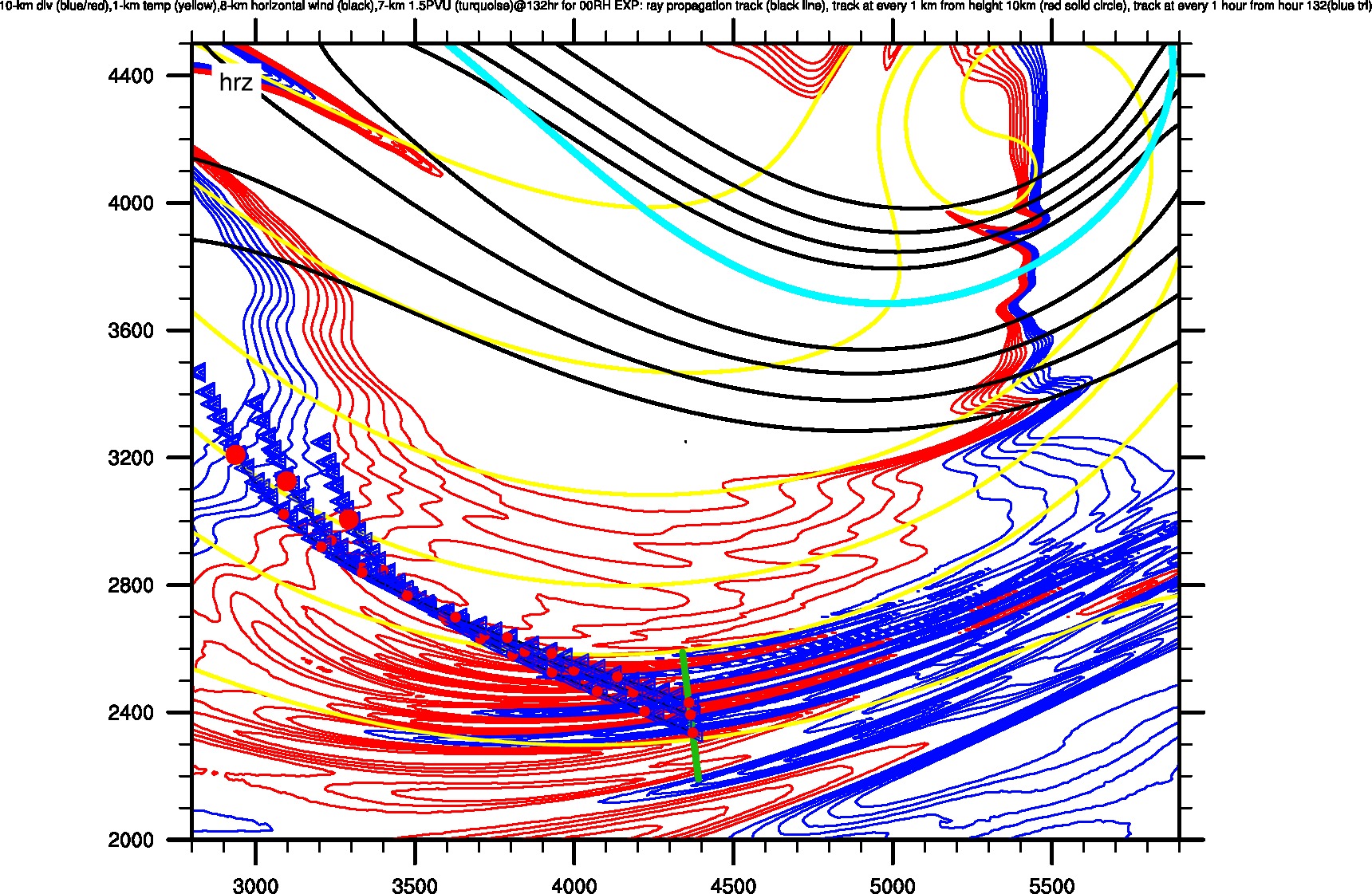 WP5s-EXP00 --- 3D DATA
Red Circles represent every 1 km; Blue Triangles represent every 1 hr
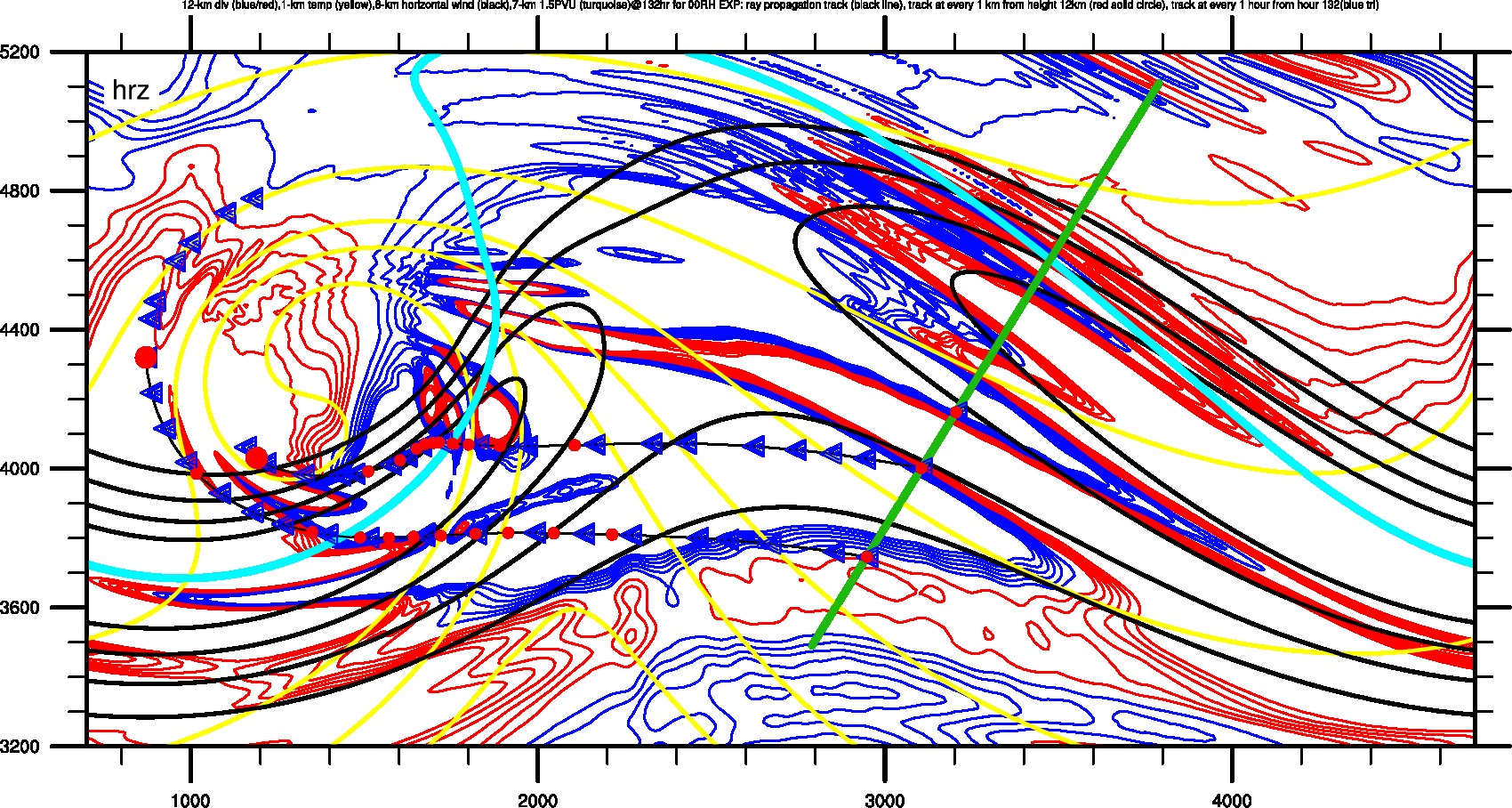 WP5s-EXP00 --- 4D DATA
Red Circles represent every 1 km; Blue Triangles represent every 1 hr
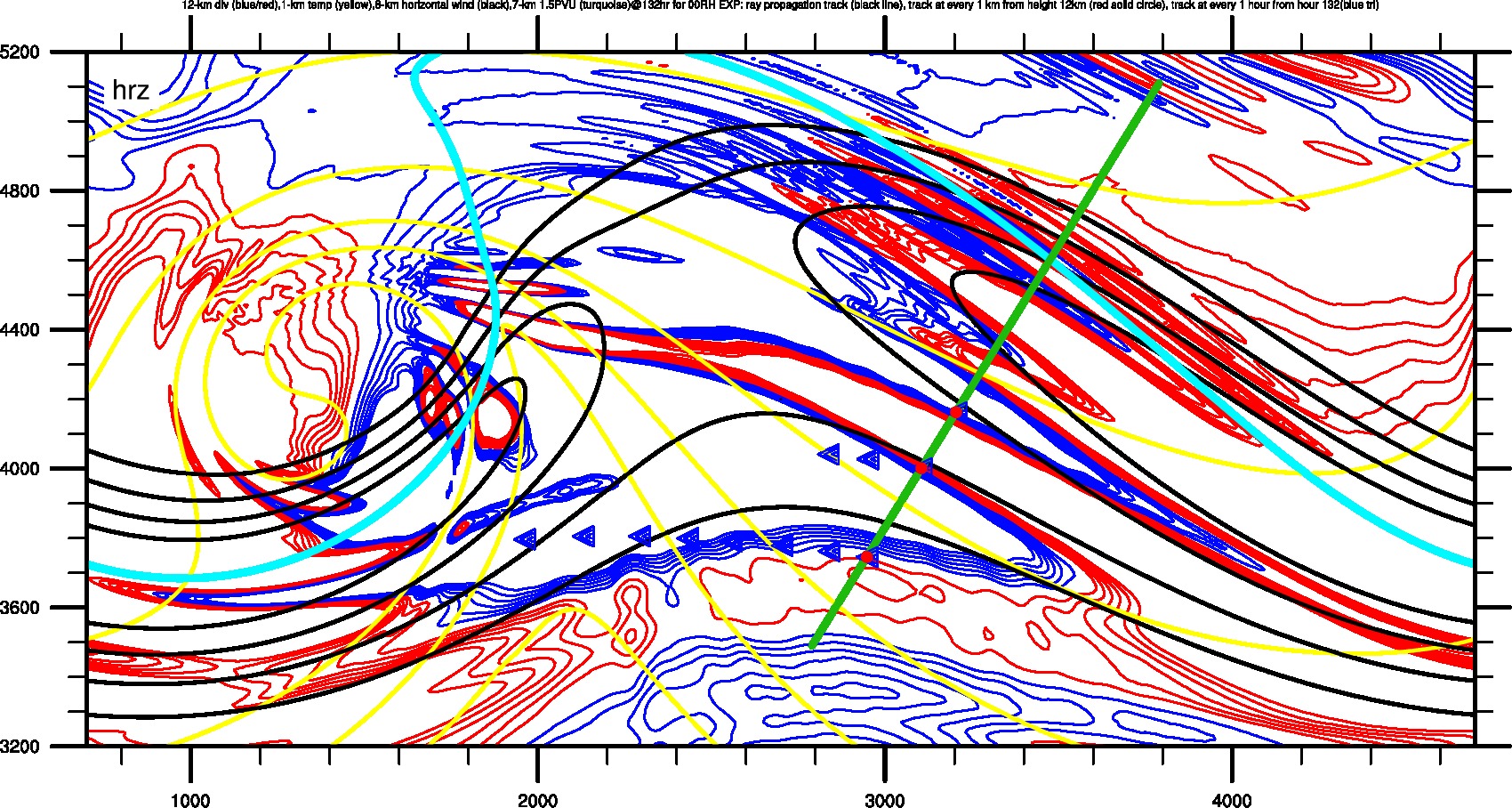 WP5n-EXP00 --- 3D DATA
Red Circles represent every 1 km; Blue Triangles represent every 1 hr
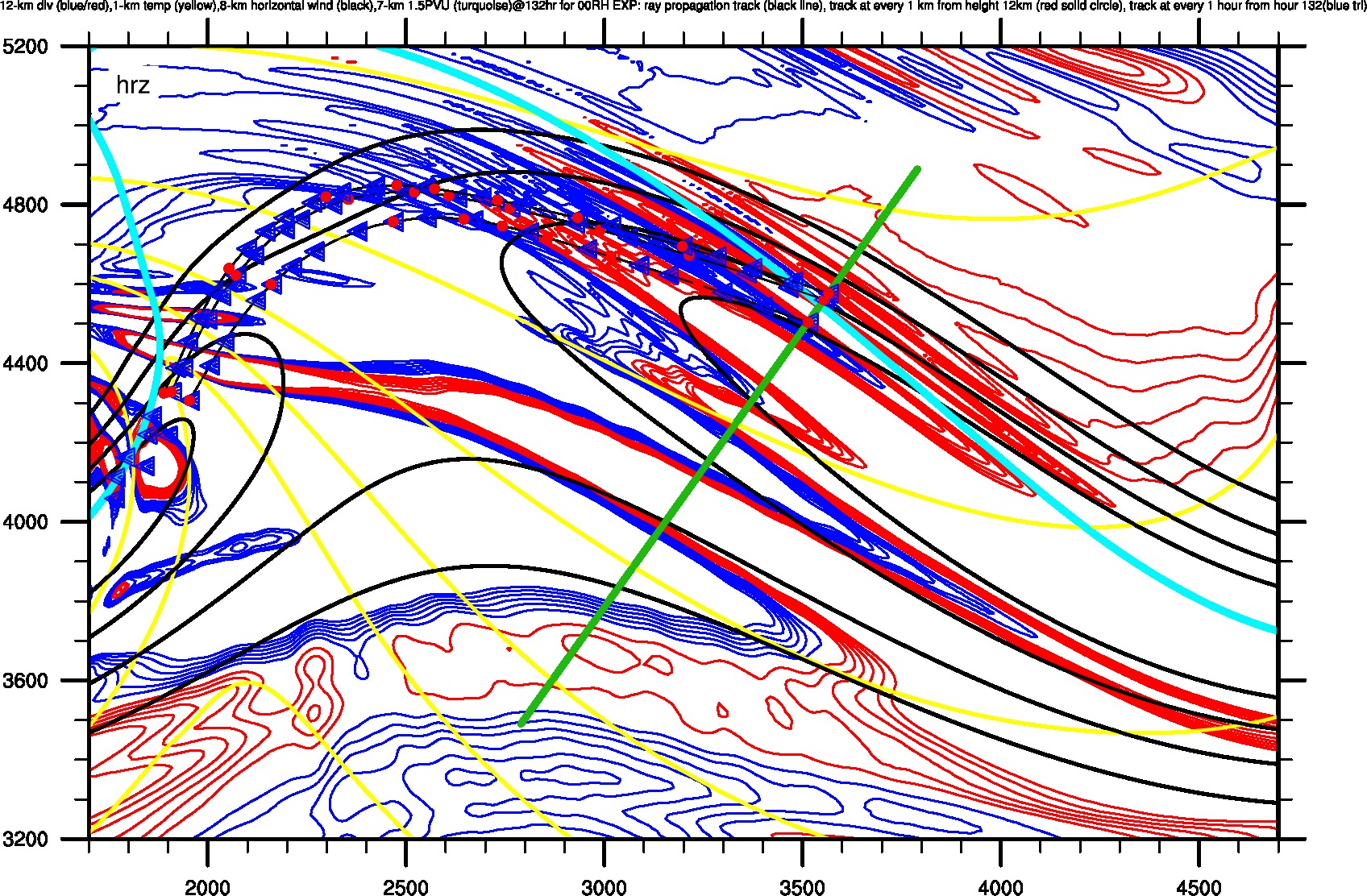 WP5n-EXP00 --- 4D DATA
Red Circles represent every 1 km; Blue Triangles represent every 1 hr
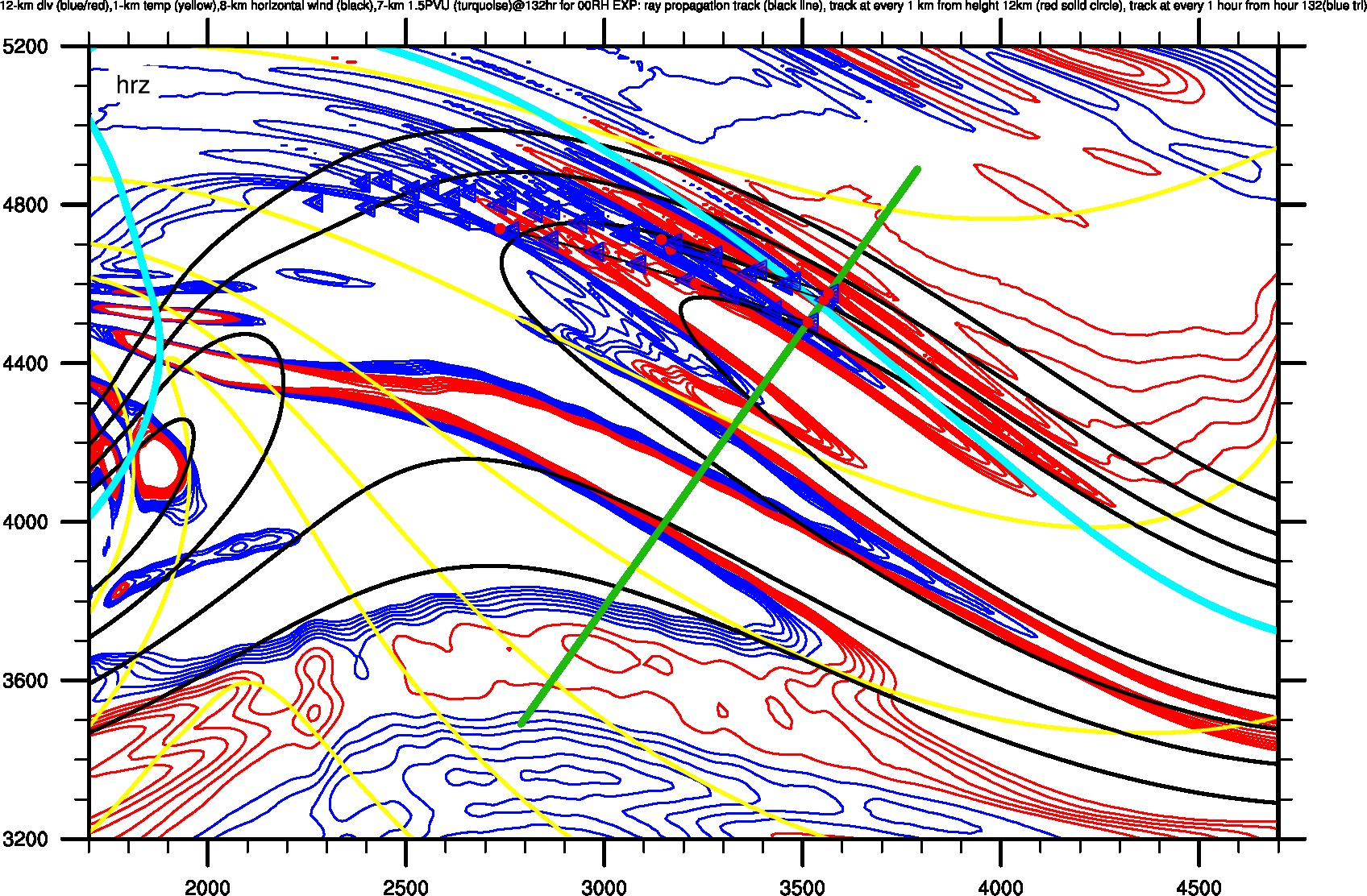 WP6-EXP20 --- 3D DATA
Red Circles represent every 1 km; Blue Triangles represent every 1 hr
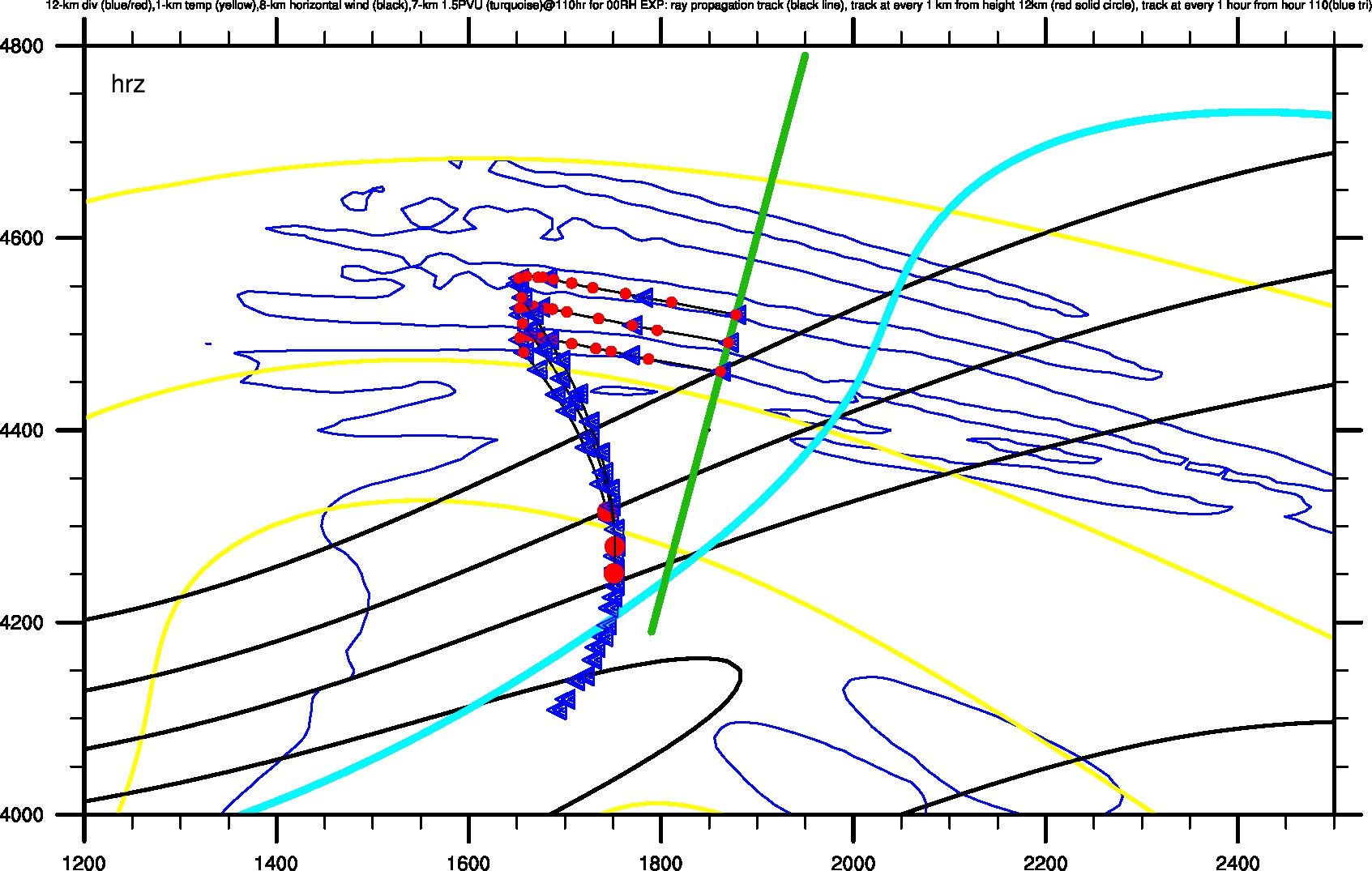 WP6-EXP20 --- 4D DATA
Red Circles represent every 1 km; Blue Triangles represent every 1 hr
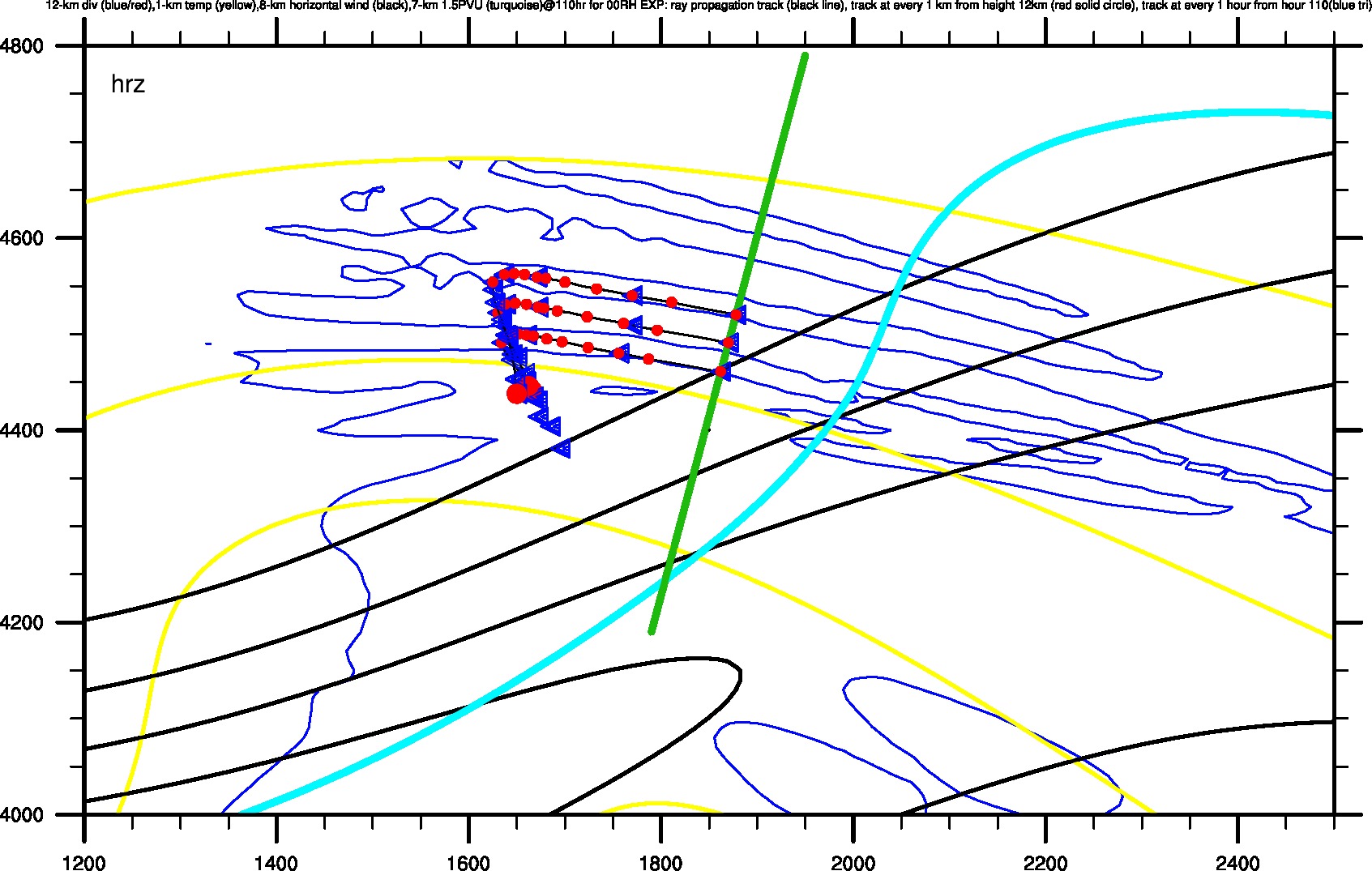 WP6-EXP100 --- 3D DATA
Red Circles represent every 1 km; Blue Triangles represent every 1 hr
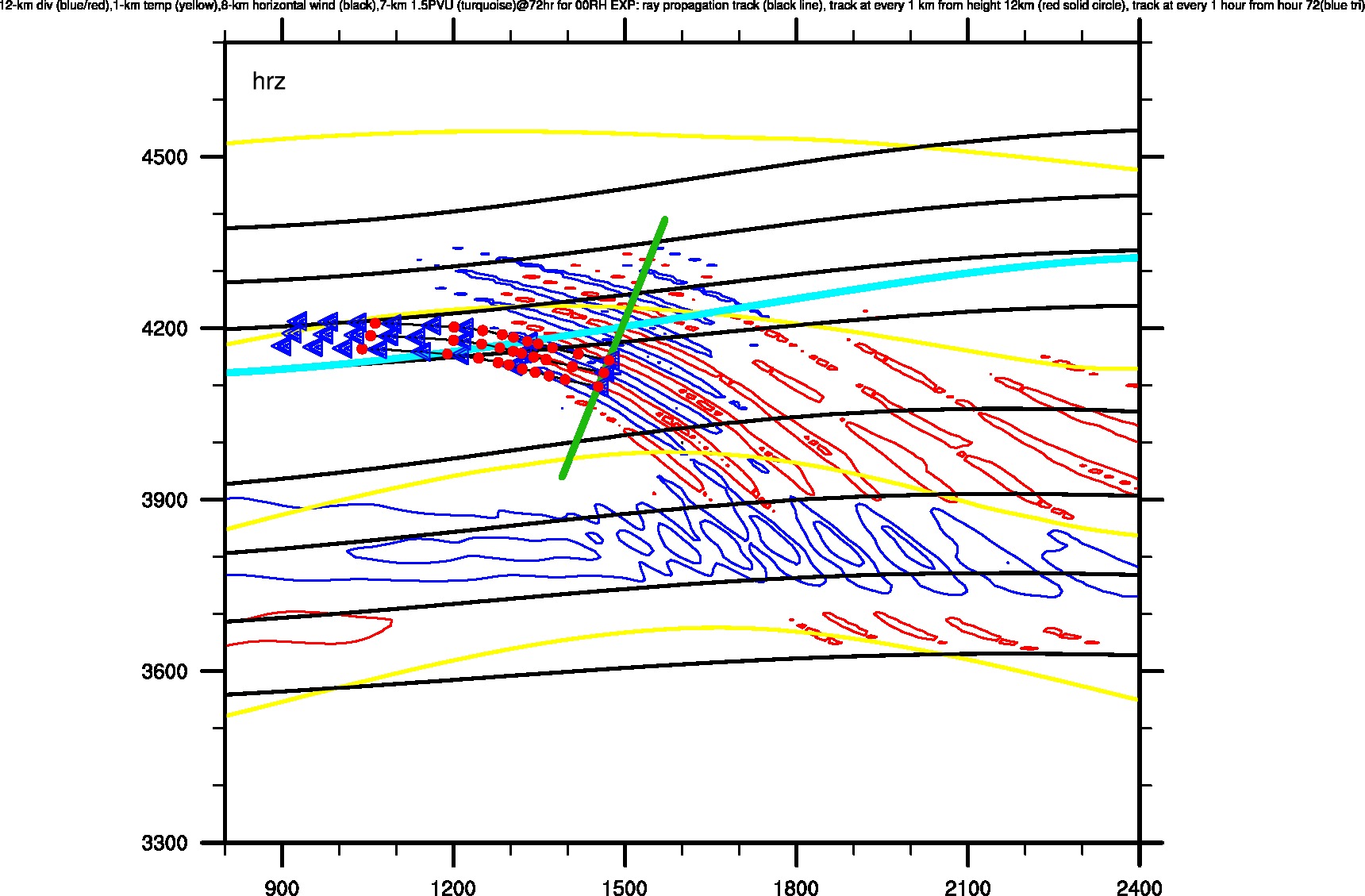 WP6-EXP100 --- 4D DATA
Red Circles represent every 1 km; Blue Triangles represent every 1 hr
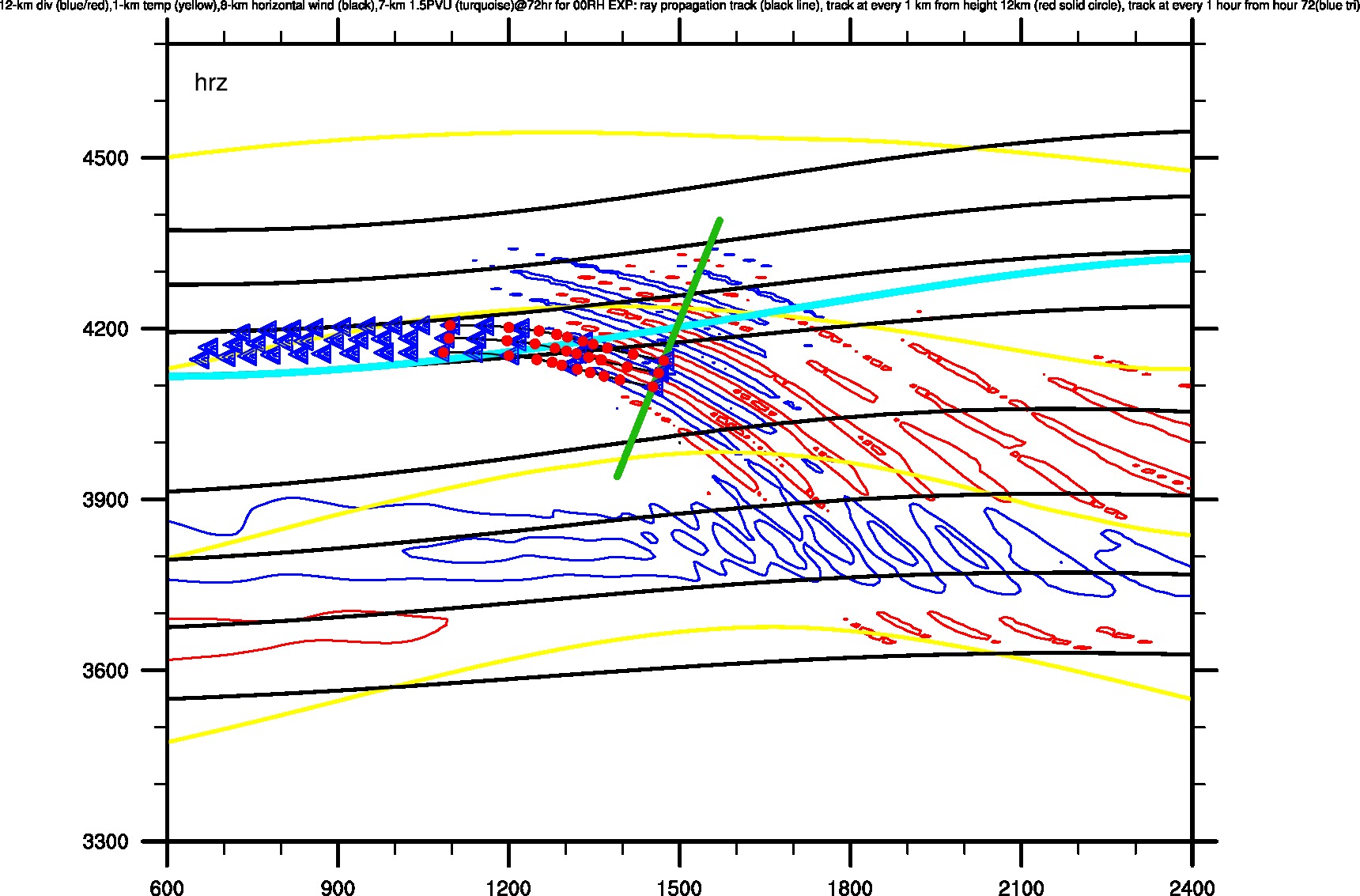 Overview of Identified Mesoscale Gravity Waves
Summary for This Part

A 600-km low-pass filter is used for the background flow (u,v,w,p,t). 

Initial conditions of WP include its location (x,y,z), k, l, u’, ground-based frequency, dt, initial time

Parameters along the trajectory include location (x,y,z), k, l, u’, ground-based frequency, intrinsic frequency, group velocity

For the trajectory, EXP00 and EXP20 generally share similar paths. 

Based on the comparison of trajectory between EXP00 and EXP20, the trajectory is sensitive to transient background flow.
Outline
Overview of the identified mesoscale gravity waves
Overview of the preliminary result of gravity wave tracking
The tracking of WP3
The Tracking of WP3
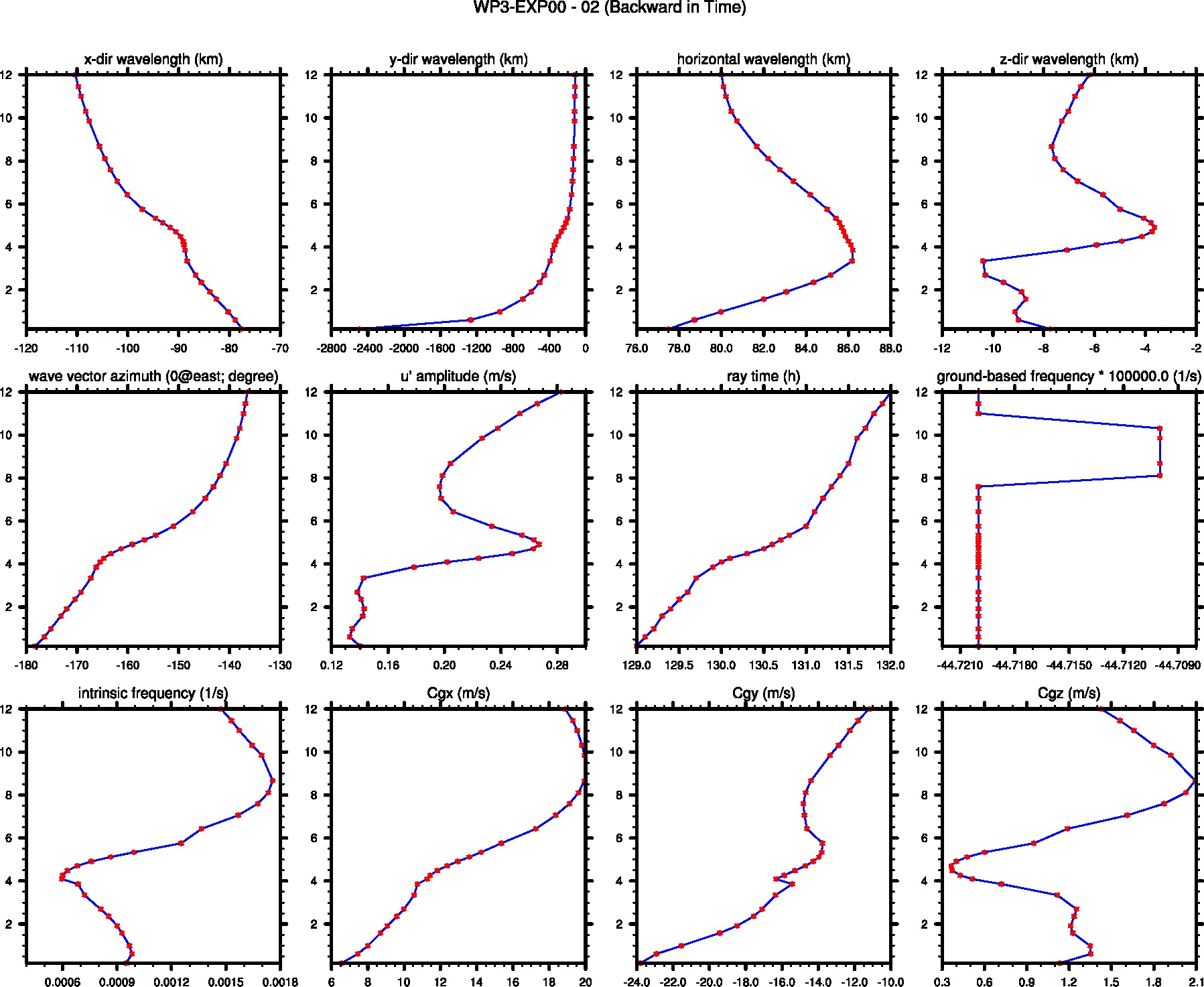 The Tracking of WP3
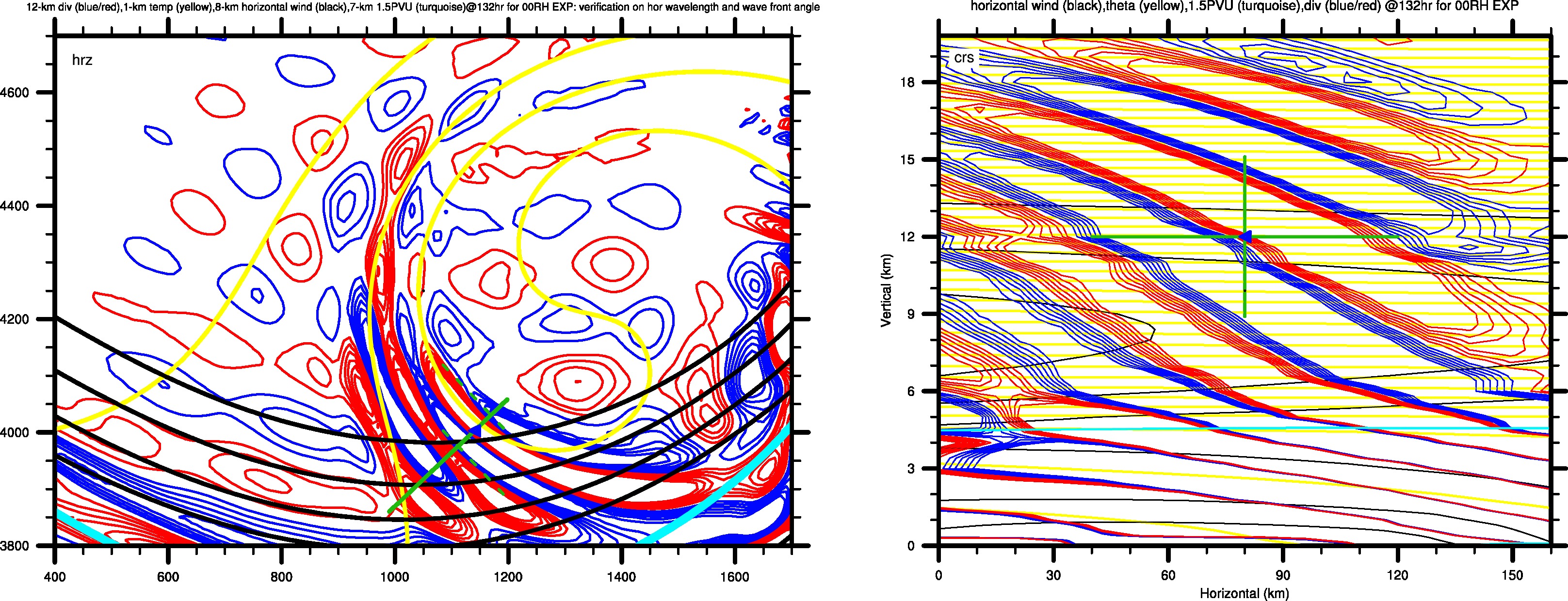 WP3-EXP00 at 132 h in EXP00
Comparison Between WRF and GRAGROT: 
Horizontal Wavelength; Wave Vector Azimuth; Vertical Wavelength
The Tracking of WP3
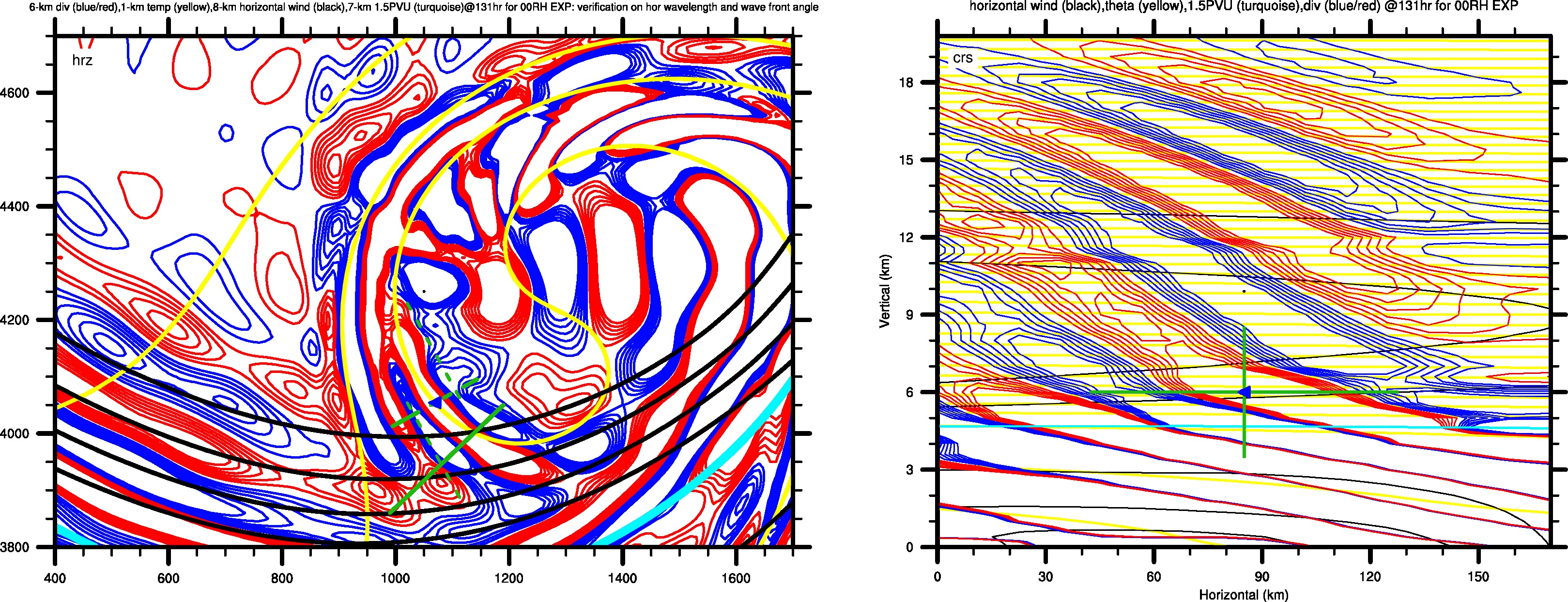 WP3-EXP00 at 131 h in EXP00
Comparison Between WRF and GRAGROT: 
Horizontal Wavelength; Wave Vector Azimuth; Vertical Wavelength
The Tracking of WP3
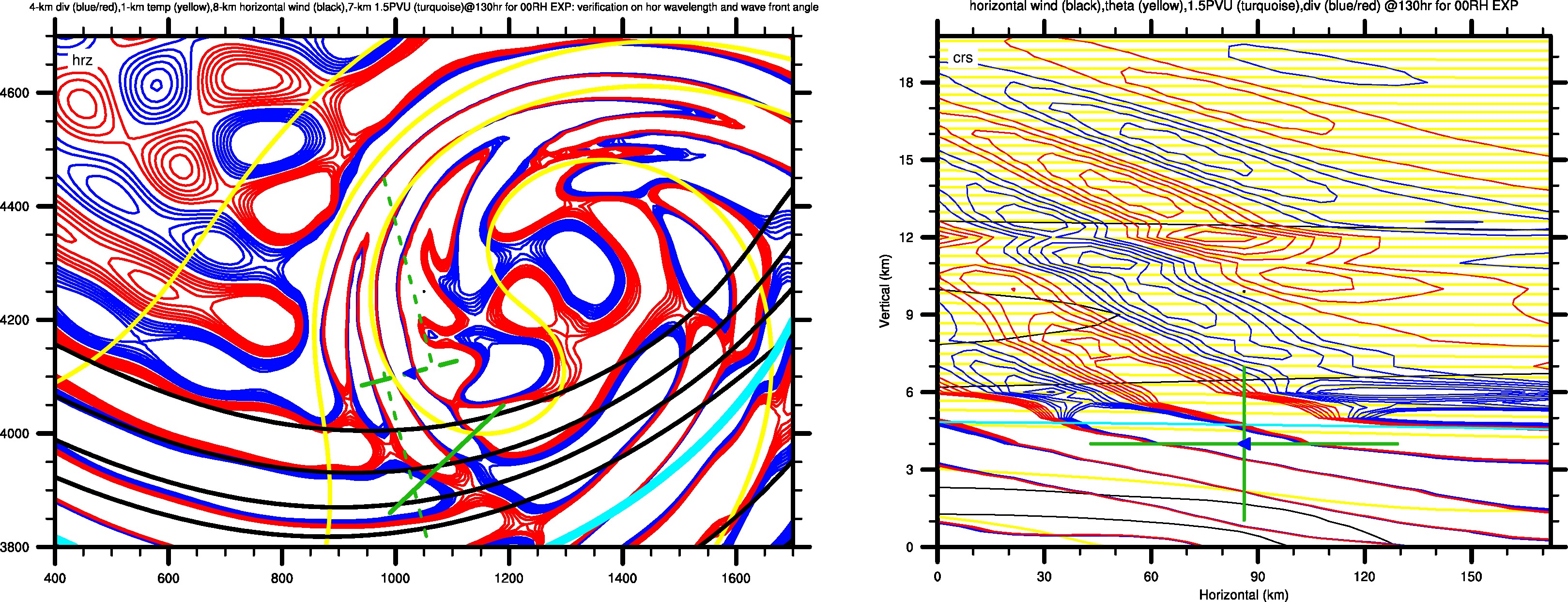 WP3-EXP00 at 130 h in EXP00
Comparison Between WRF and GRAGROT: 
Horizontal Wavelength; Wave Vector Azimuth; Vertical Wavelength
The Tracking of WP3
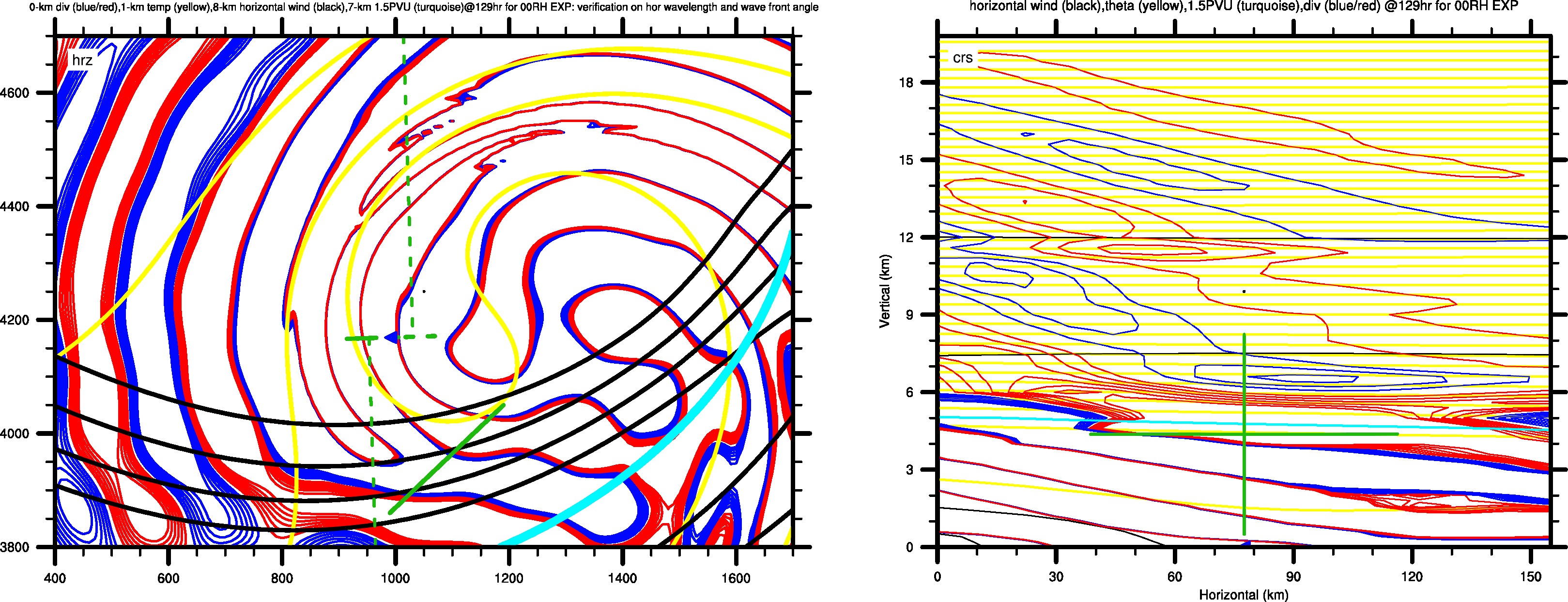 WP3-EXP00 at 129 h in EXP00
Comparison Between WRF and GRAGROT: 
Horizontal Wavelength; Wave Vector Azimuth; Vertical Wavelength
The Tracking of WP3
Summary for This Part

Generally good agreement in horizontal wavelength and wave vector azimuth from 12 km to surface

It appears that the trajectory is along the phase line (also seen in WP6).

Generally good agreement in vertical wavelength over lower stratosphere

Disagreement in vertical wavelength over tropophere

Decrease of wind perturbation approximately below the tropopause
Outline
Overview of the identified mesoscale gravity waves
Overview of the preliminary result of gravity wave tracking
The tracking of WP3